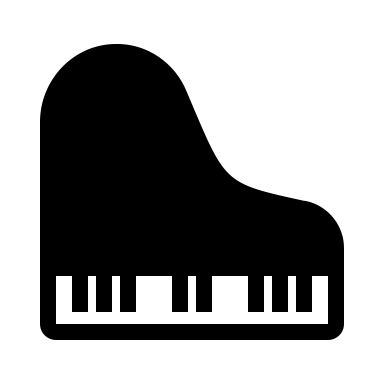 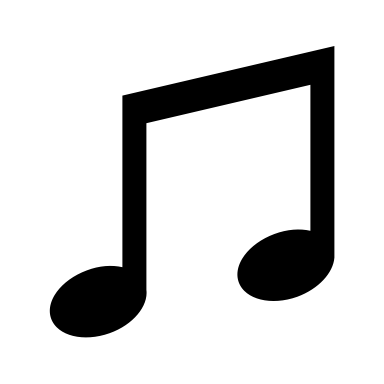 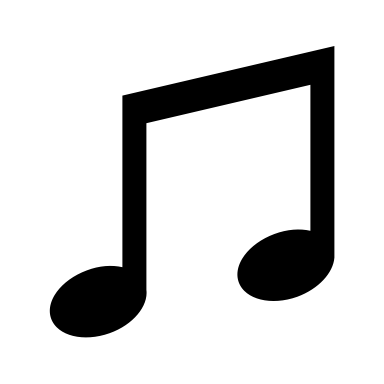 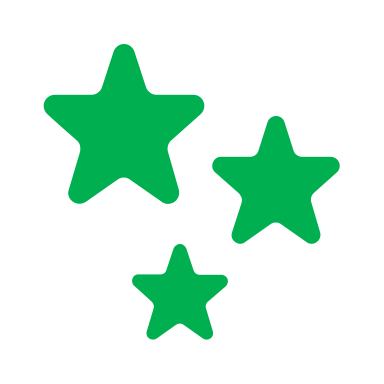 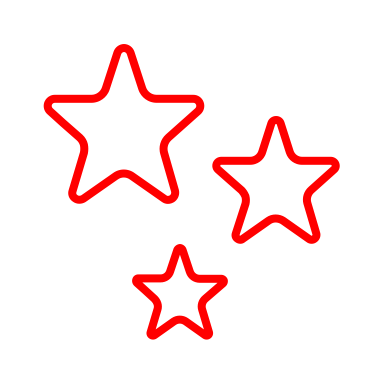 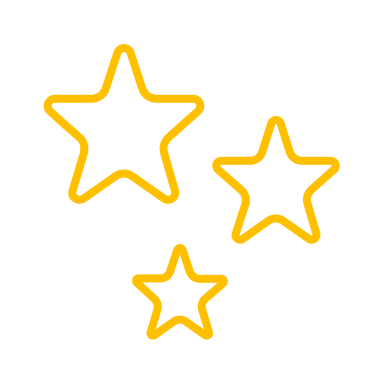 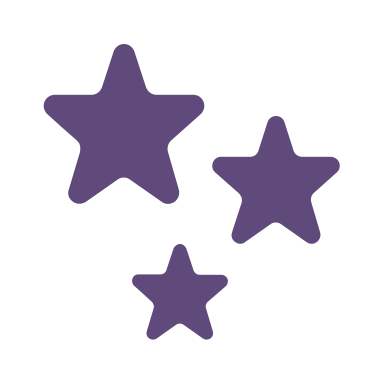 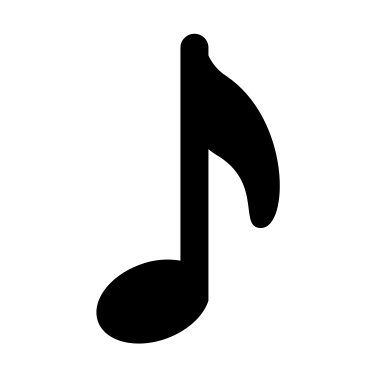 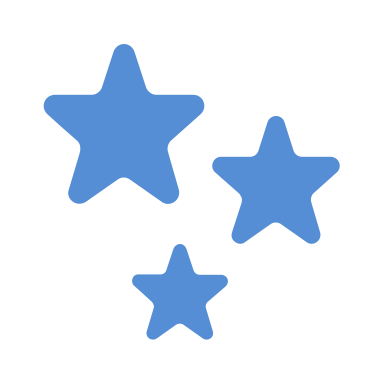 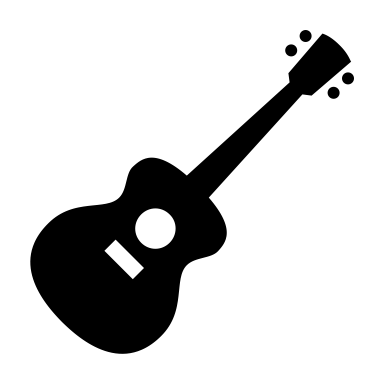 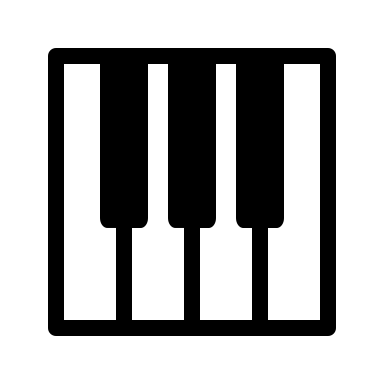 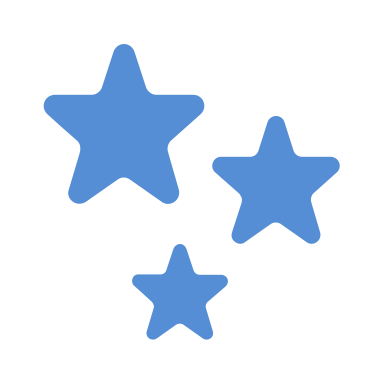 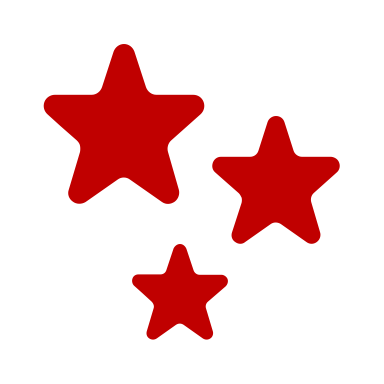 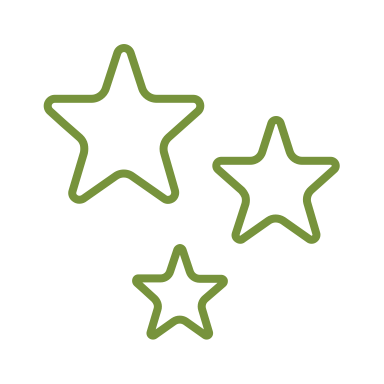 [Speaker Notes: We all know a bunch of words. (random notes)
Some people are really easy to follow when they speak (slow scale)  You know exactly where they are going and you don’t have to work to understand.
Others….not only doesn’t it make sense (random) but it can be painful (minor chords)
When it comes to putting together an important message, how can we thoughtfully compose it so that it’s effective and easy for the listener to understand their melody.]
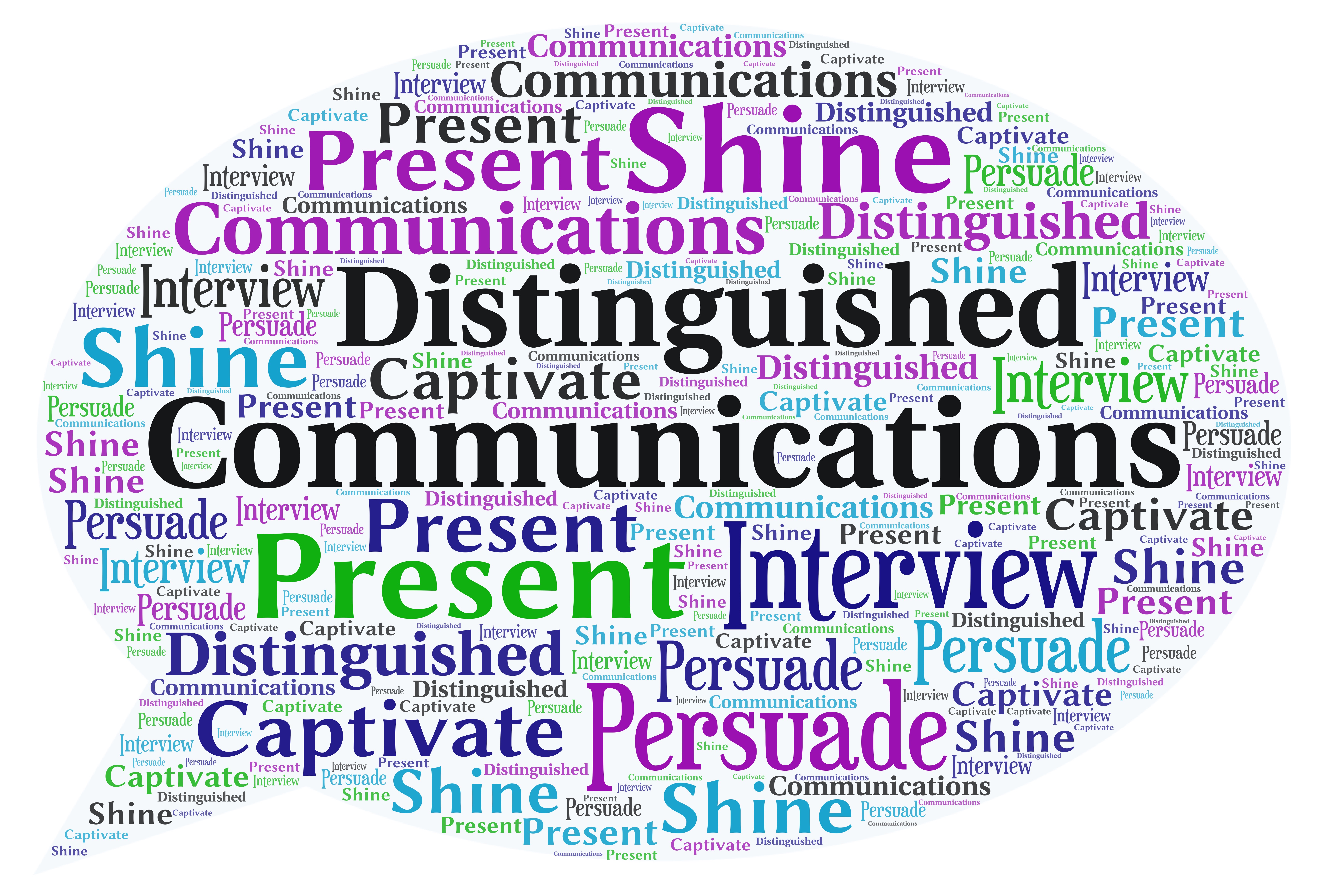 www.DistinguishedComm.com
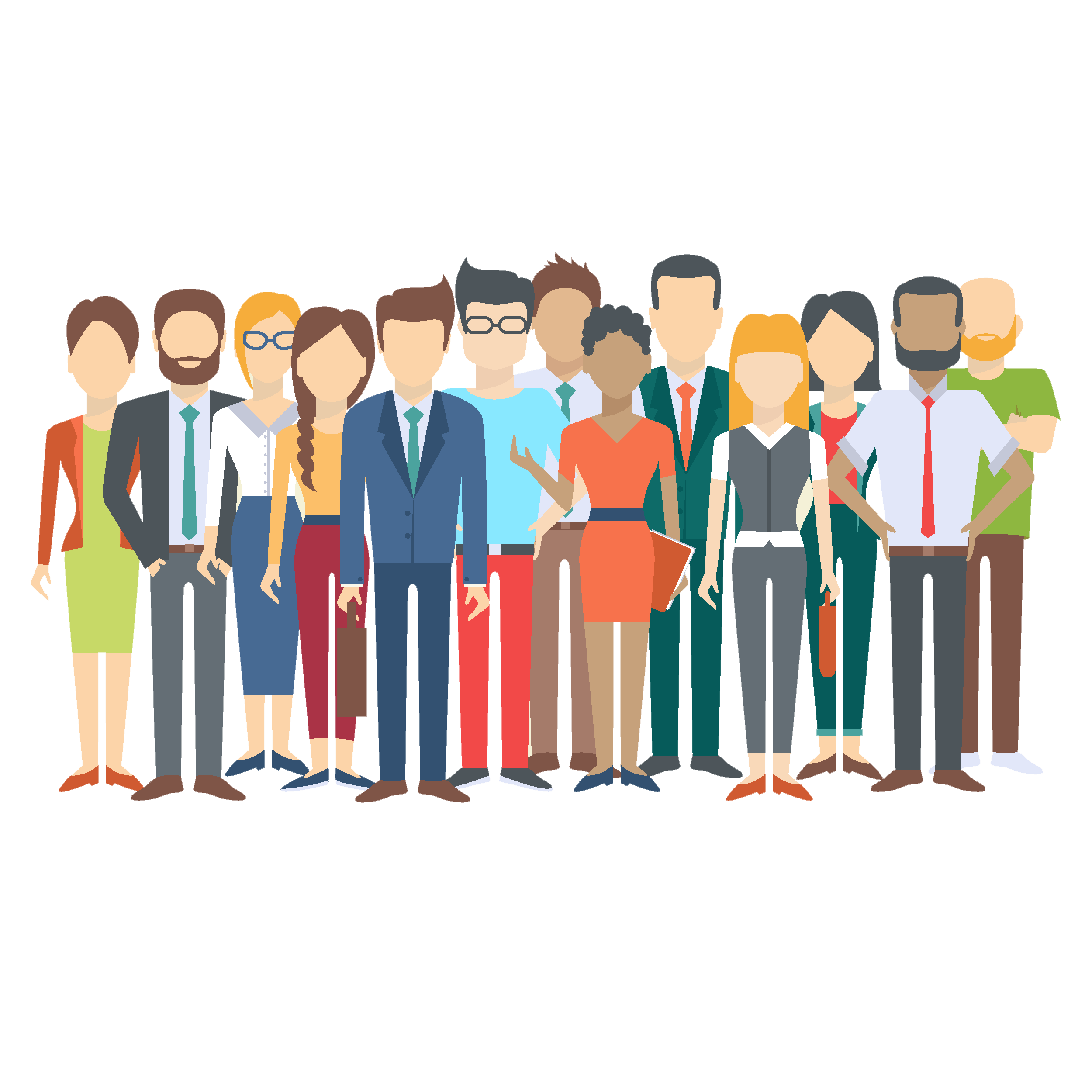 3 Keys to
Effective Presenting
1. Credibility
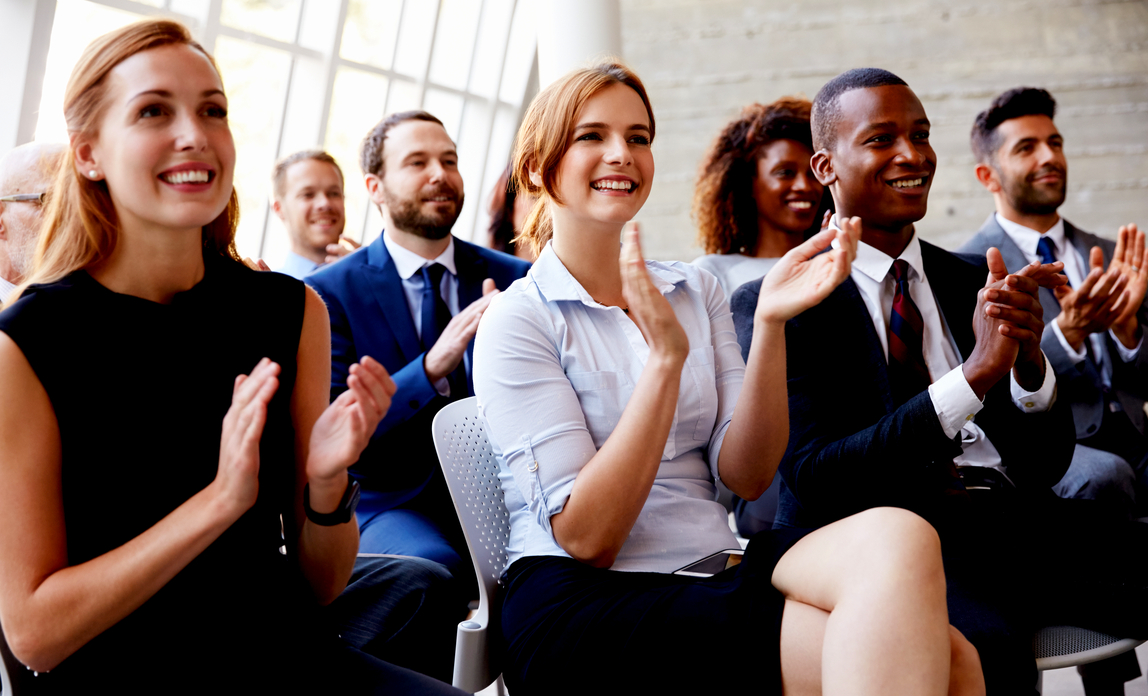 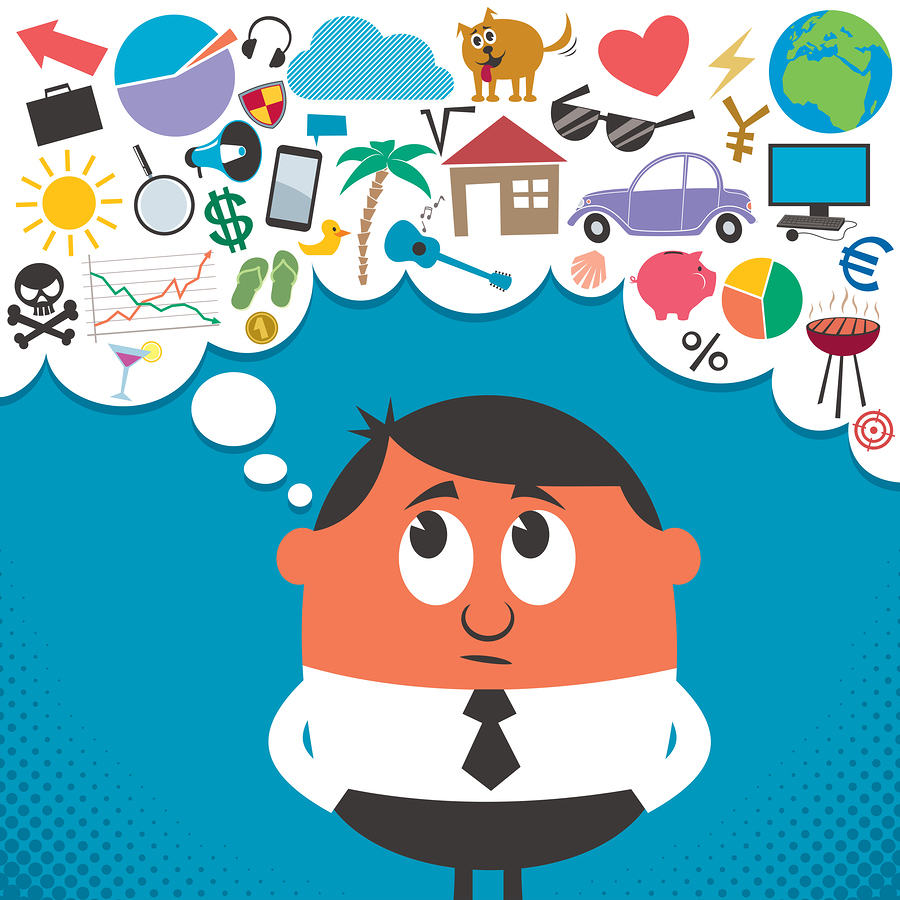 3. Construction
2. Connection
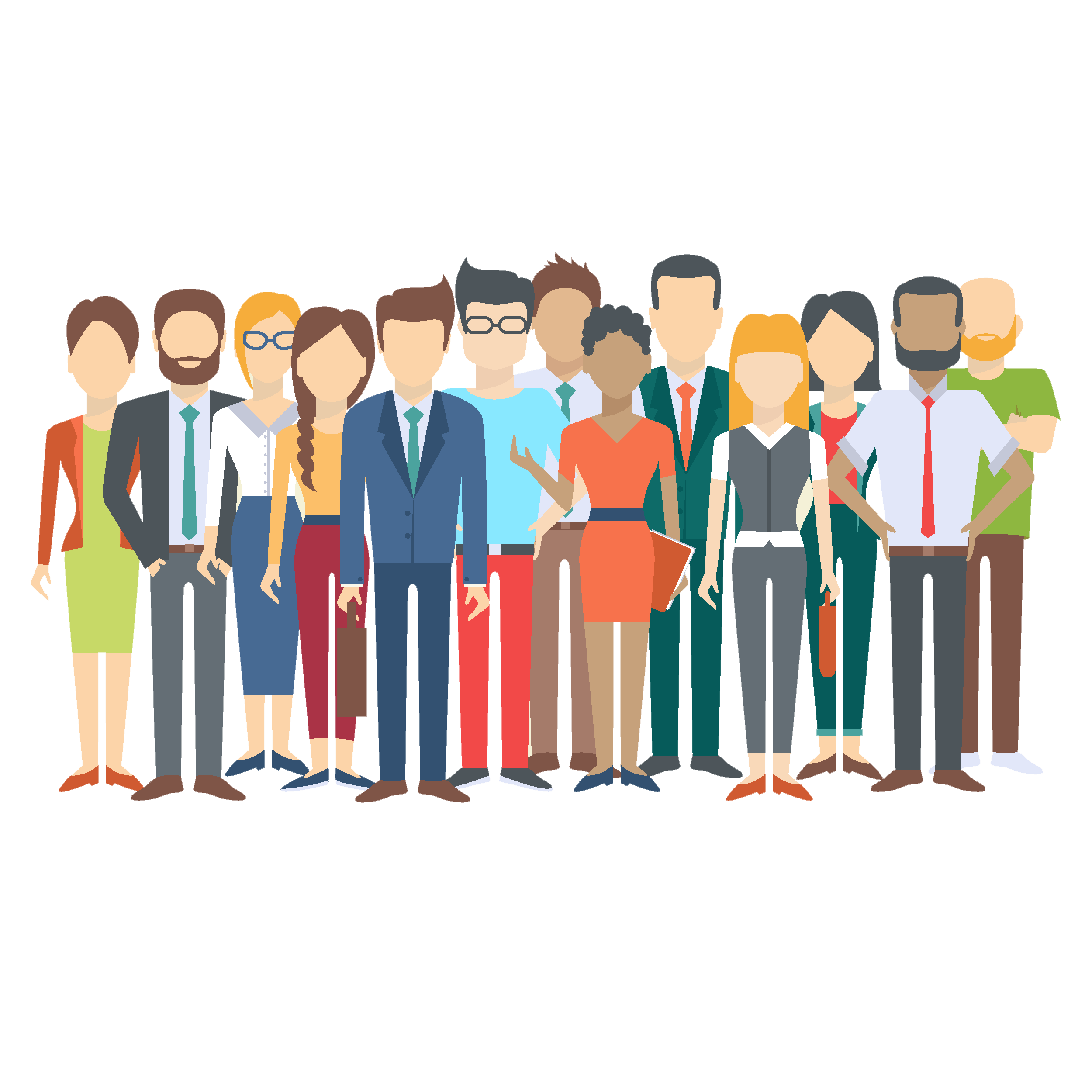 1. Credibility
Appearance
Body Language
Voice
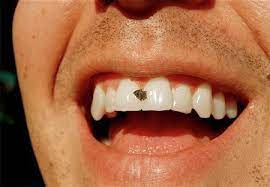 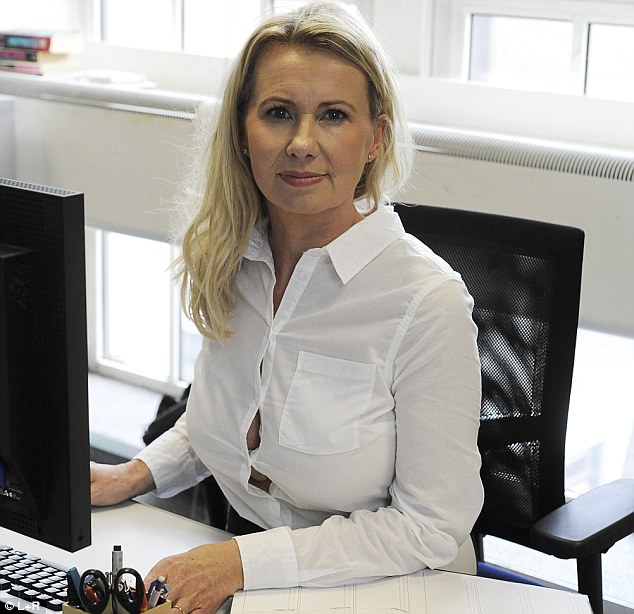 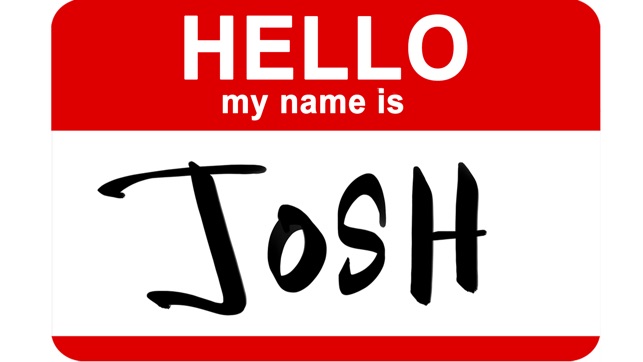 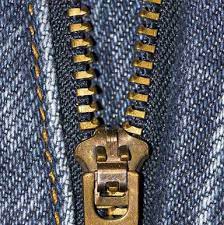 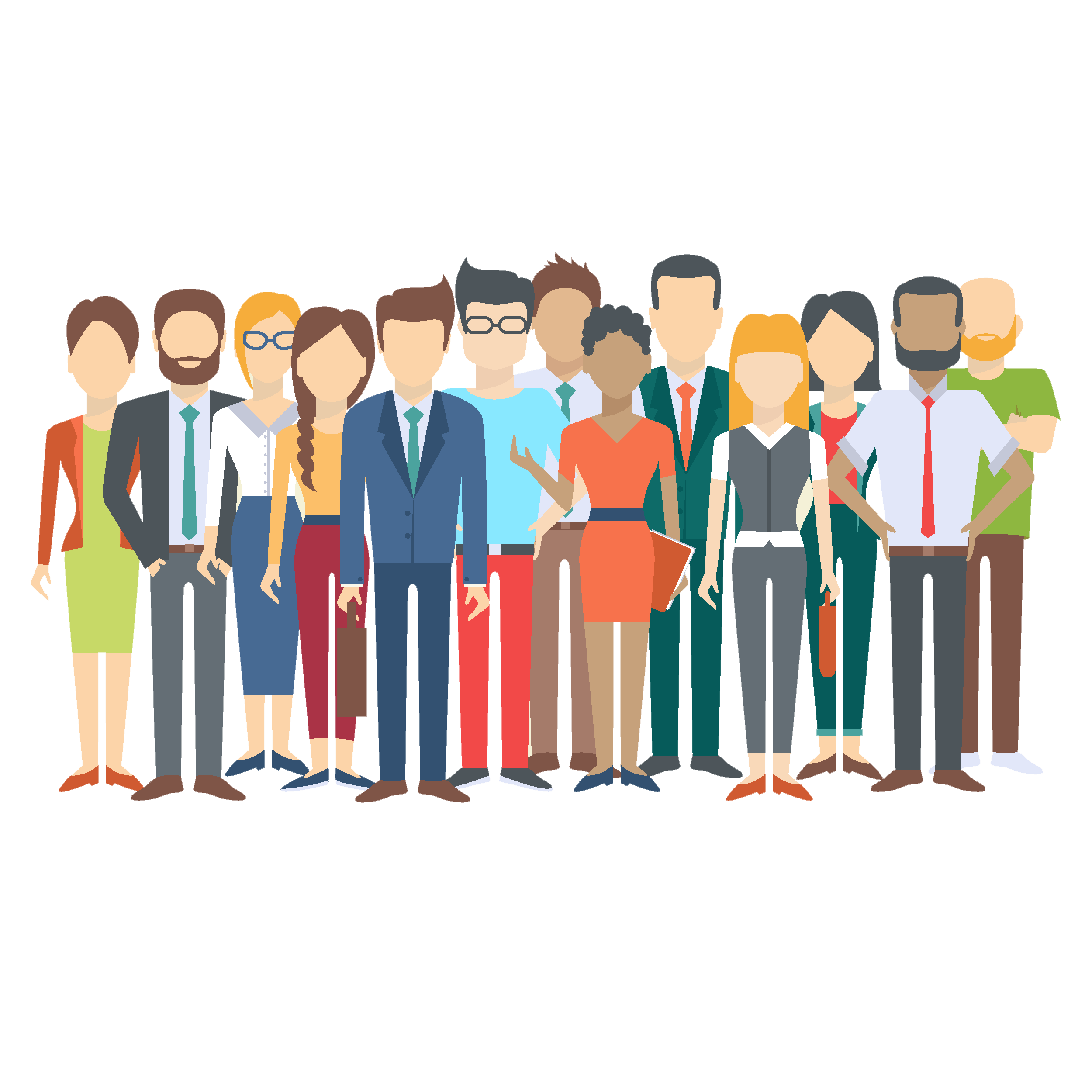 1. Credibility
Appearance
Body Language
Voice
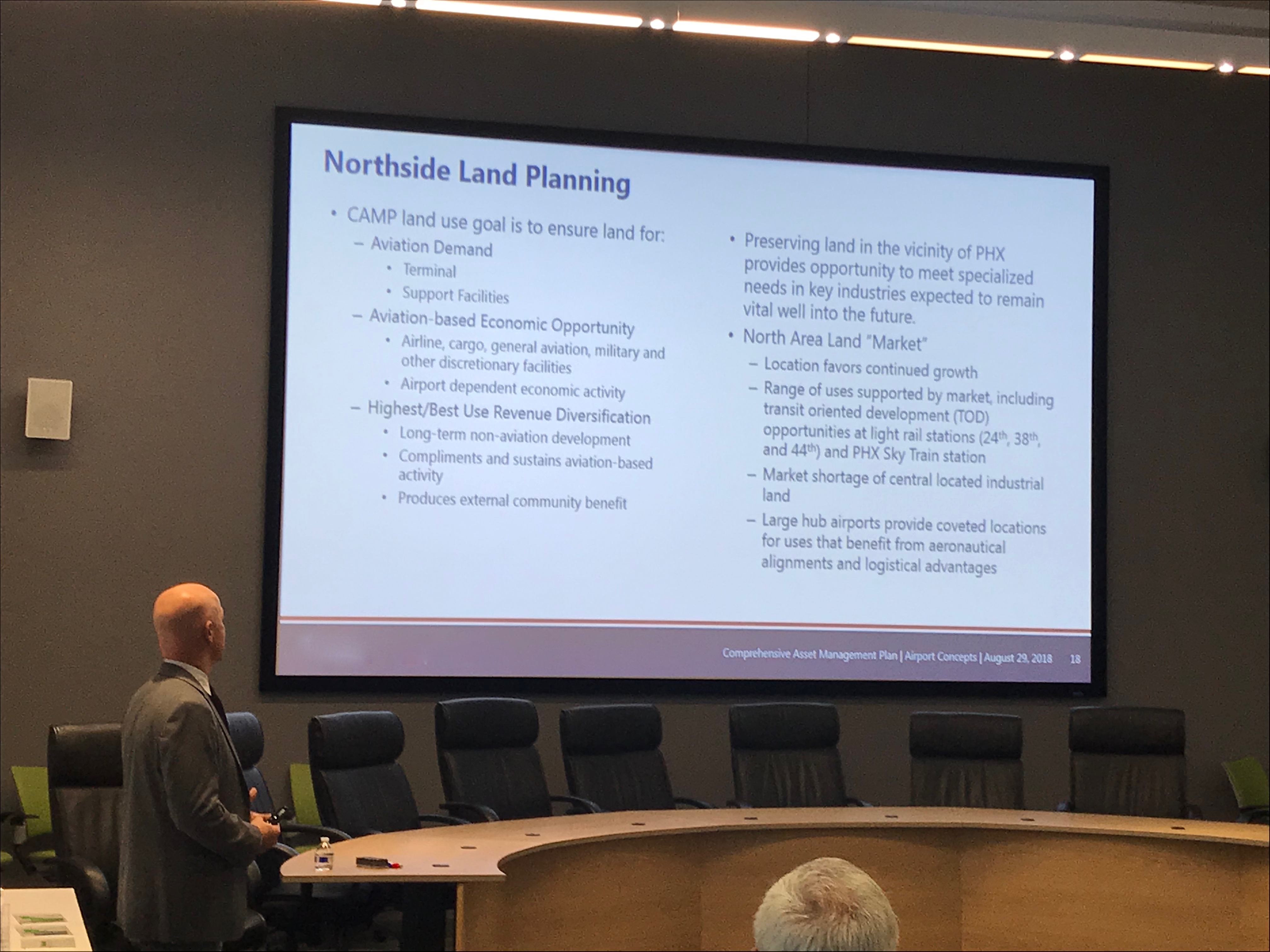 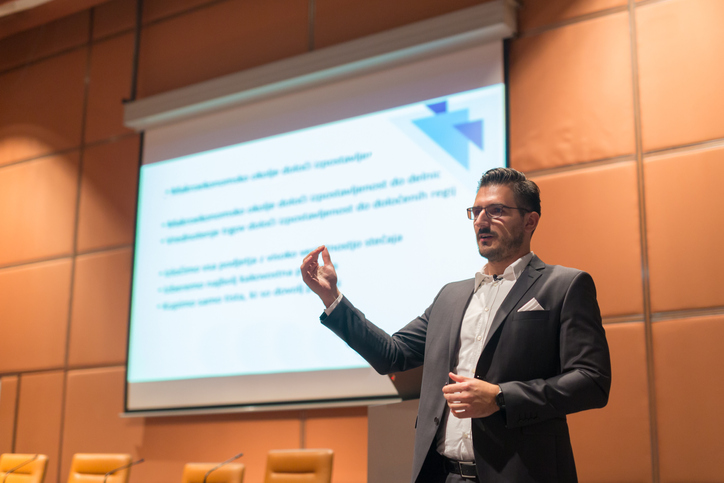 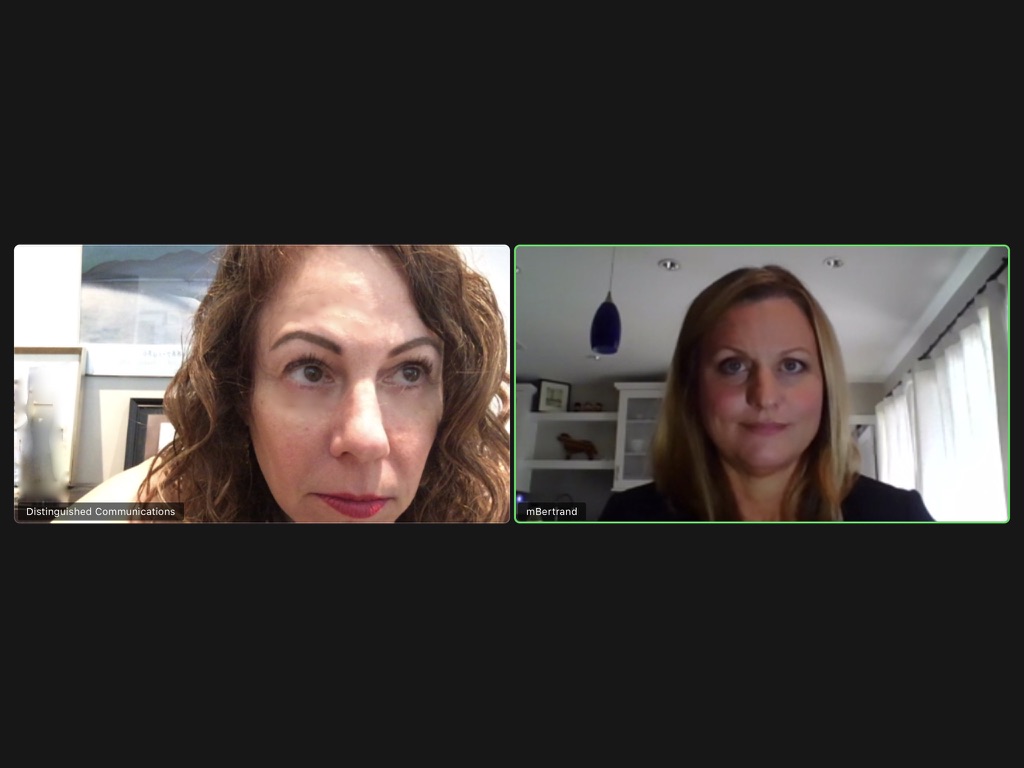 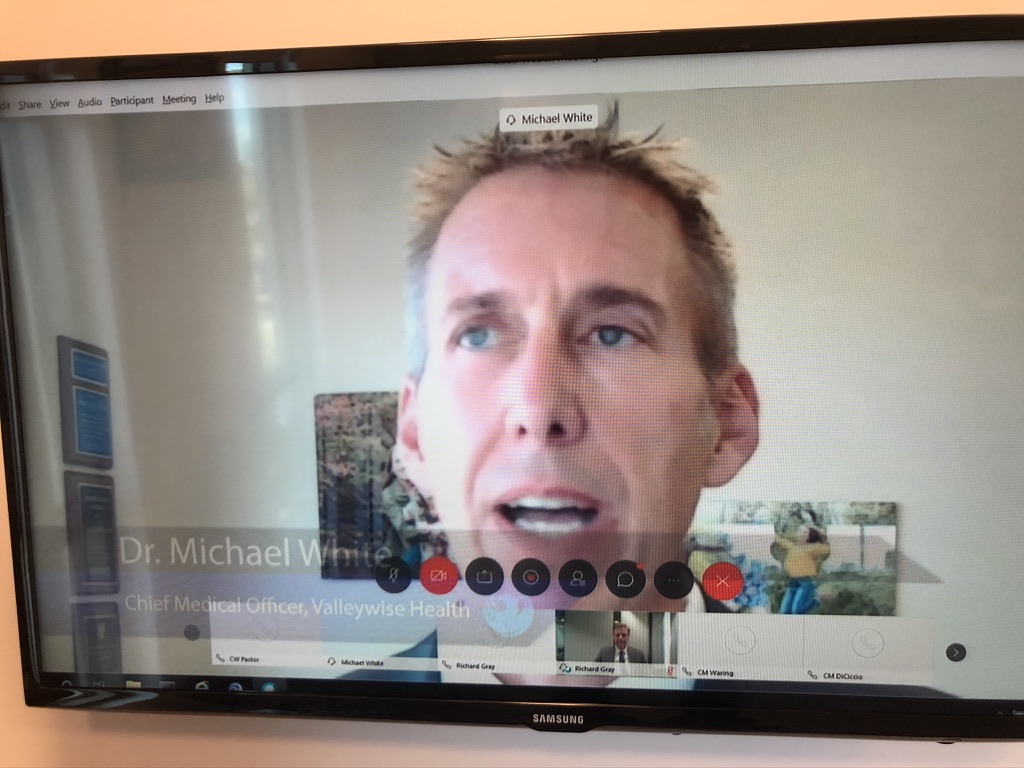 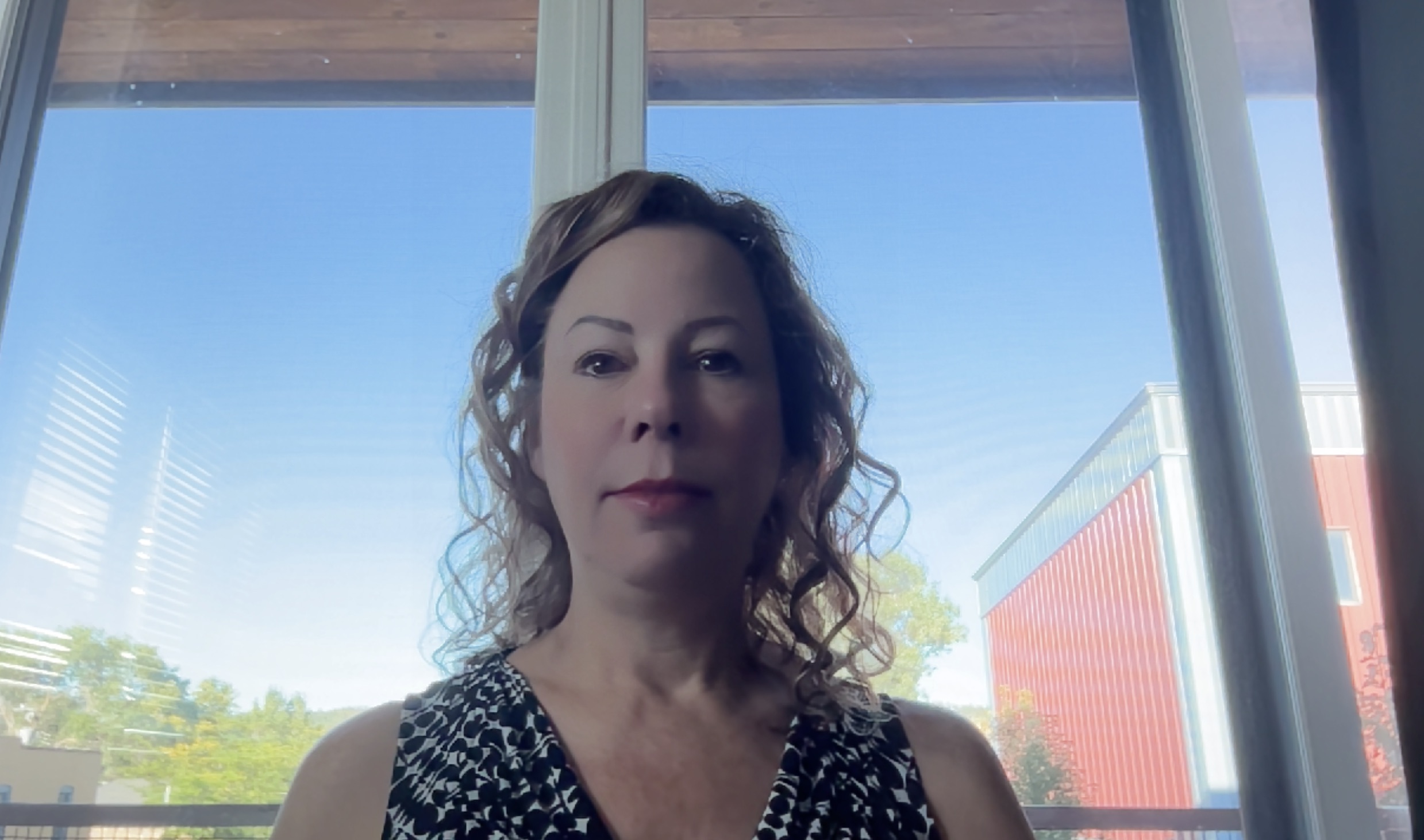 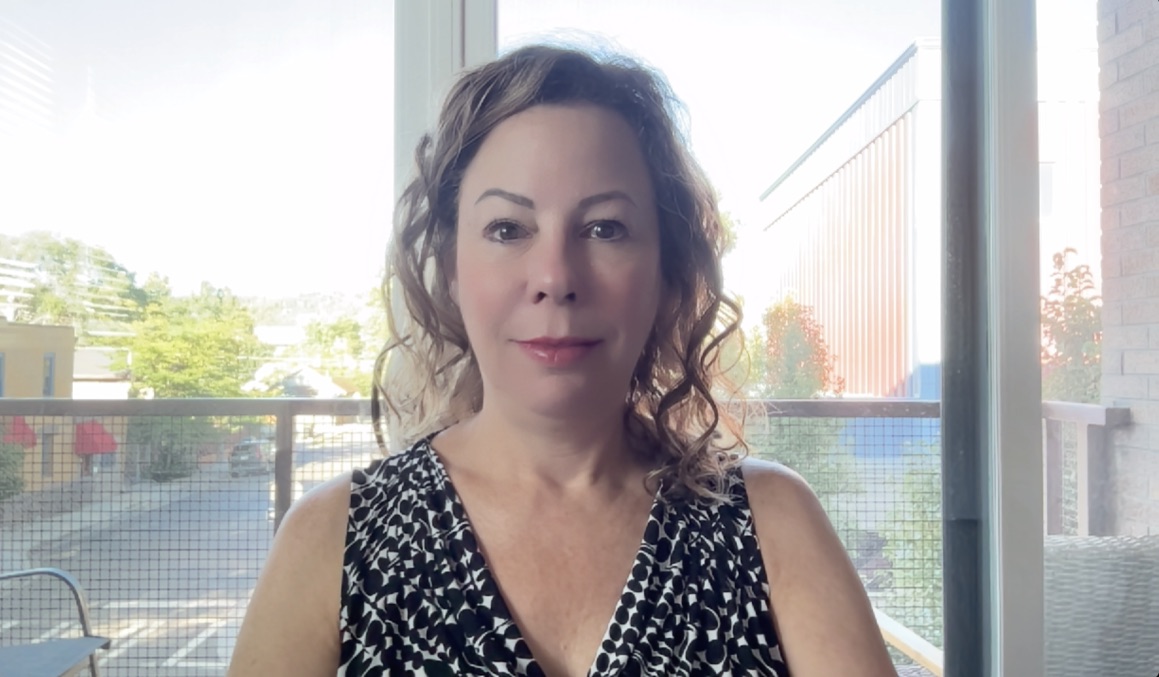 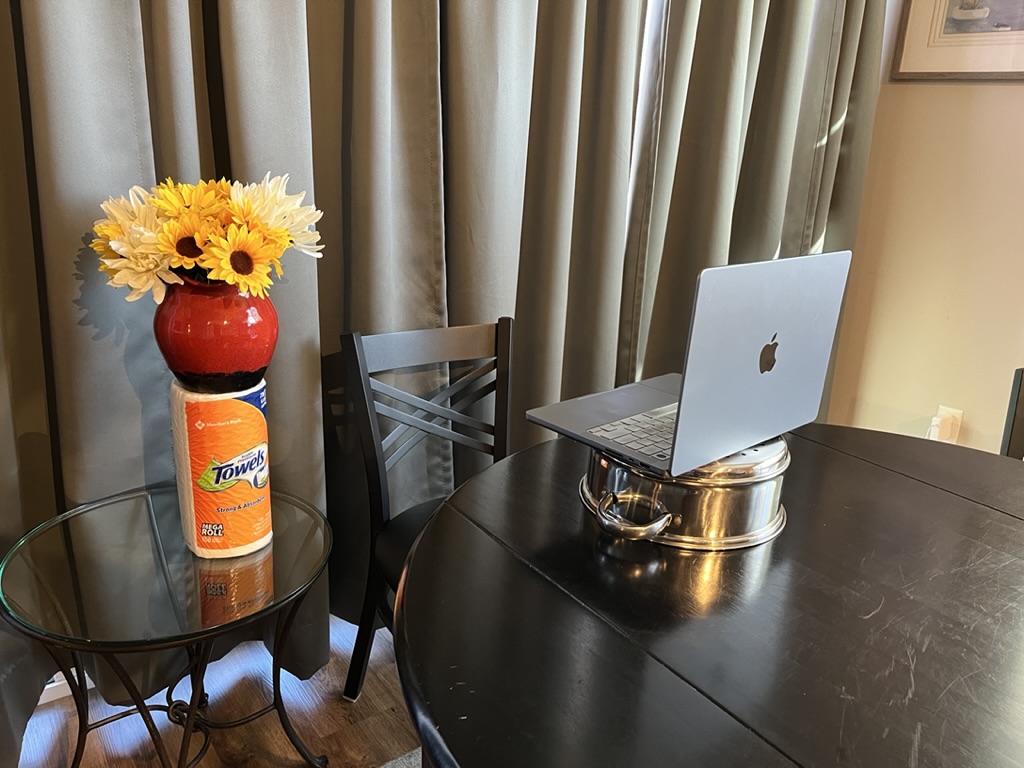 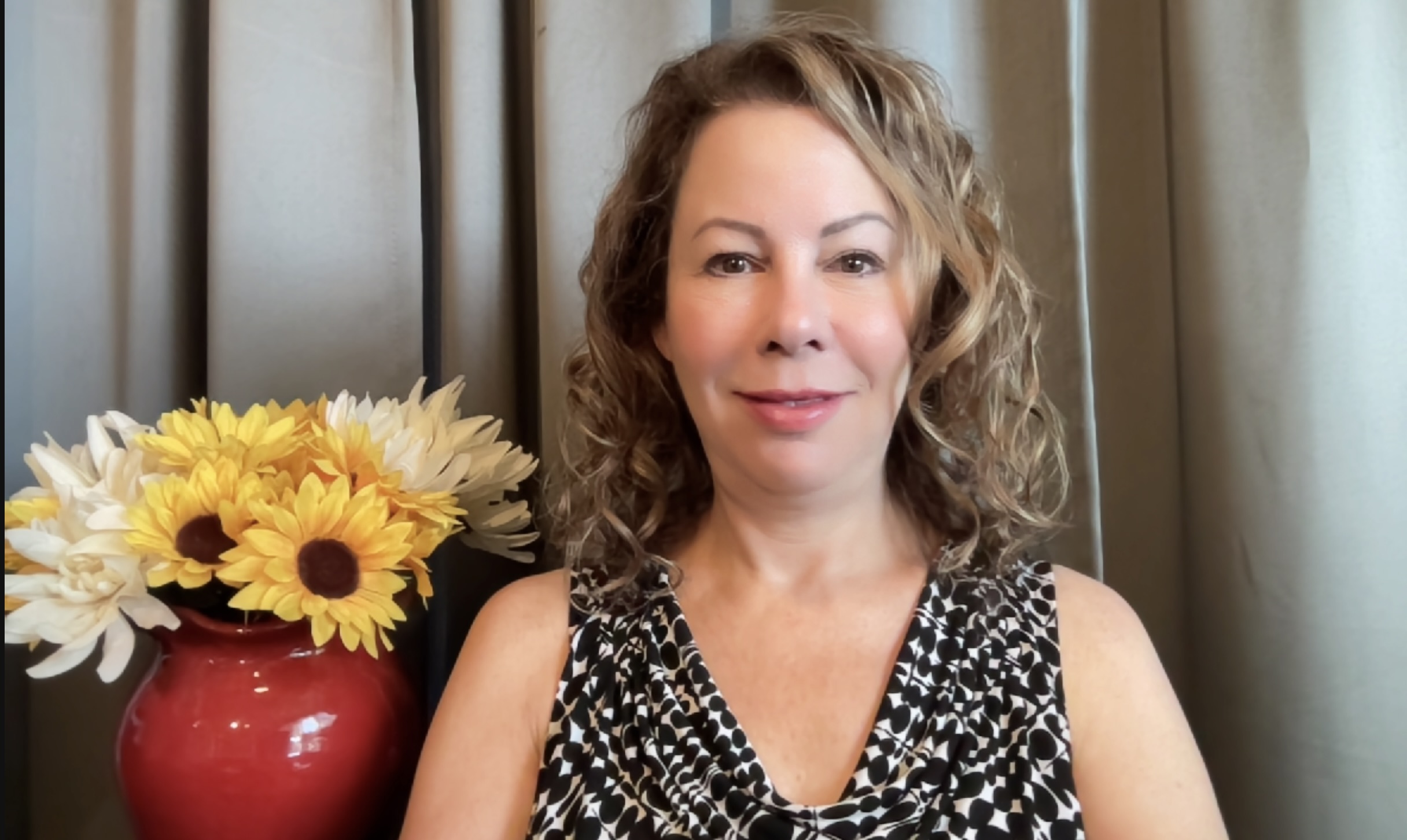 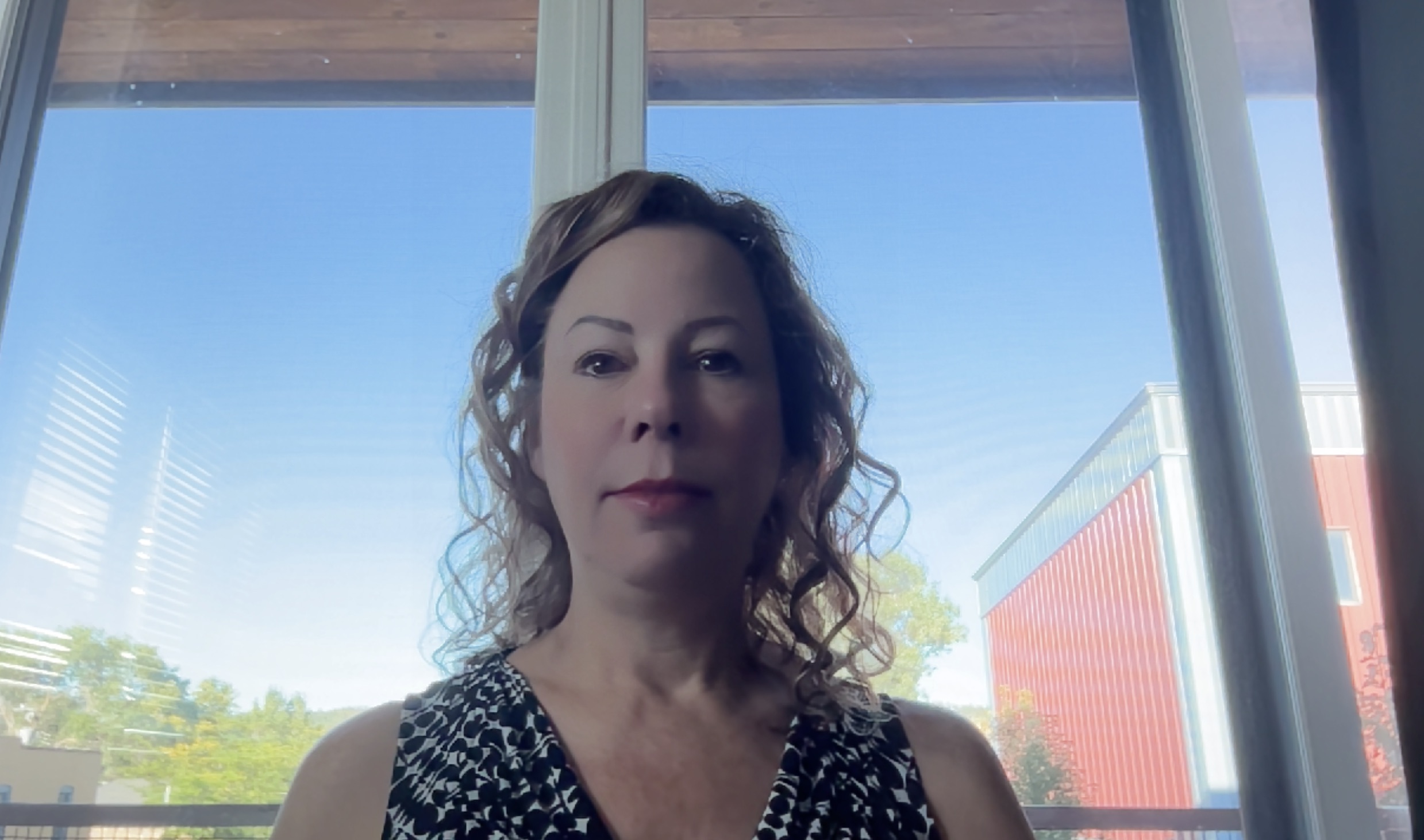 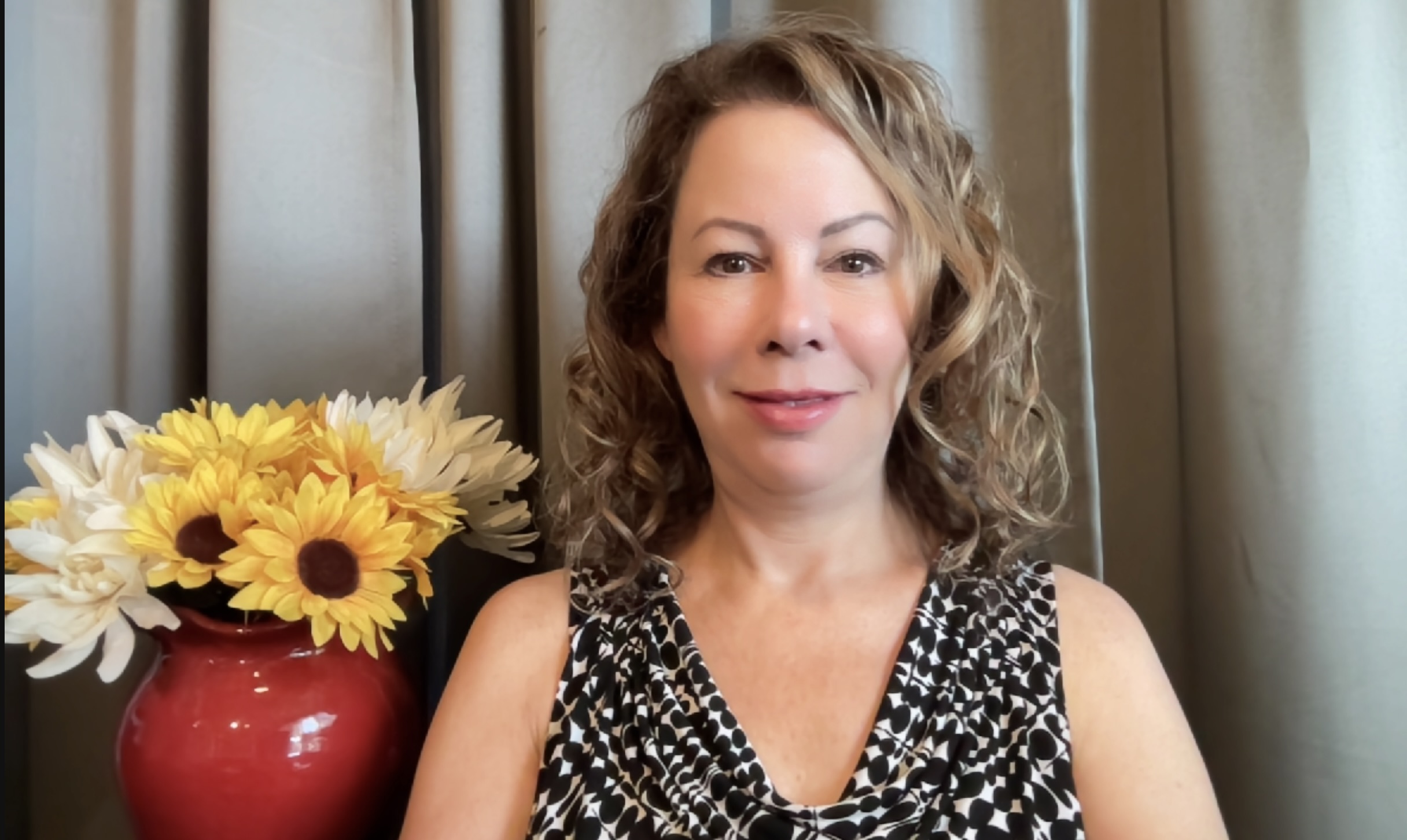 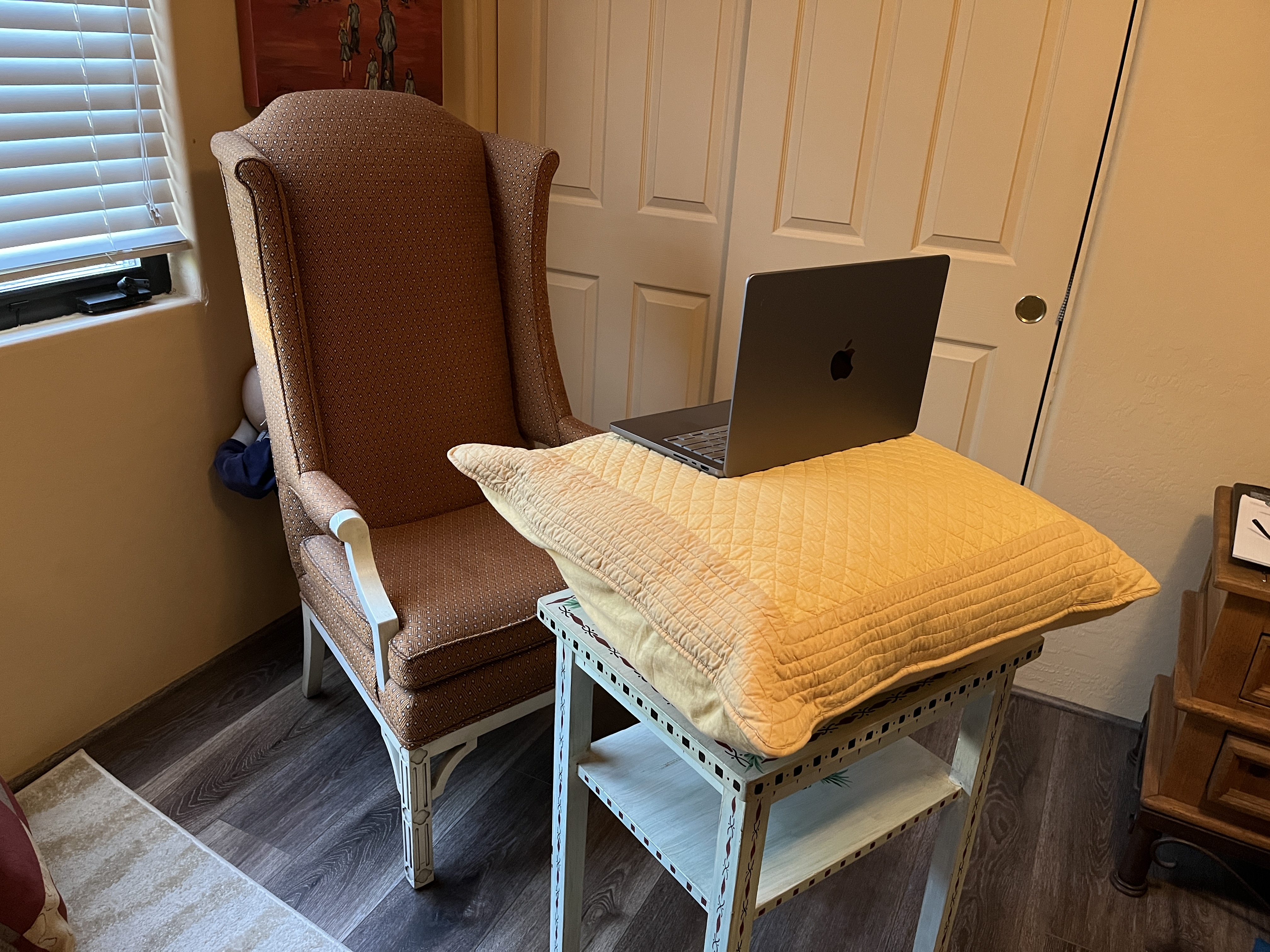 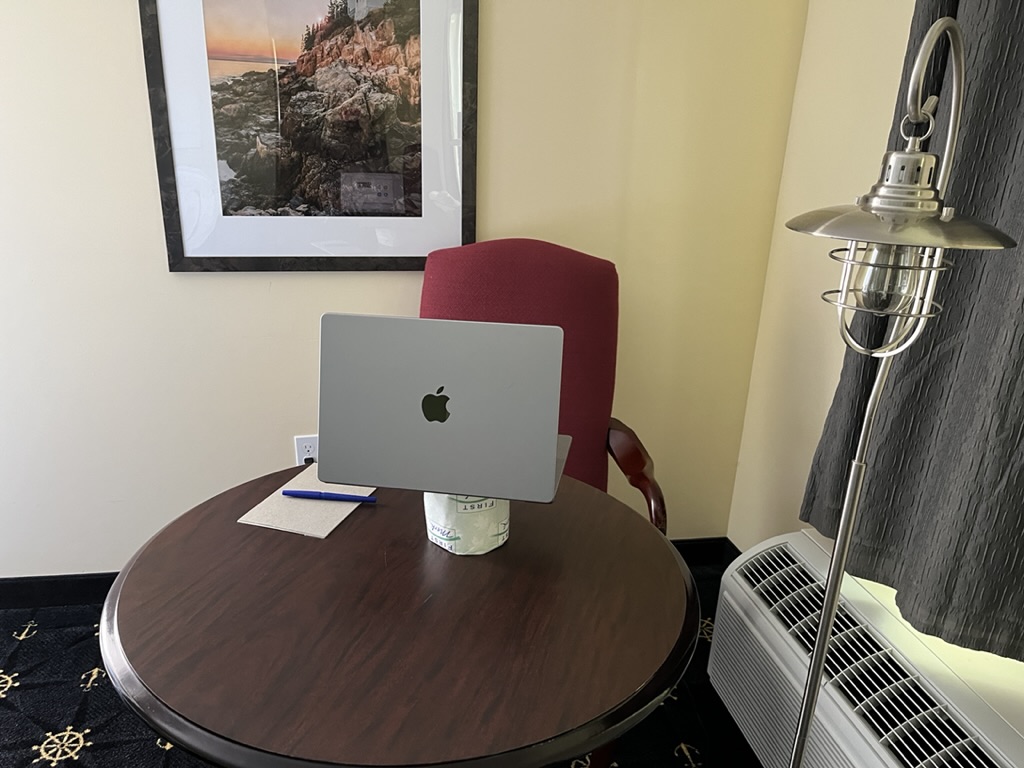 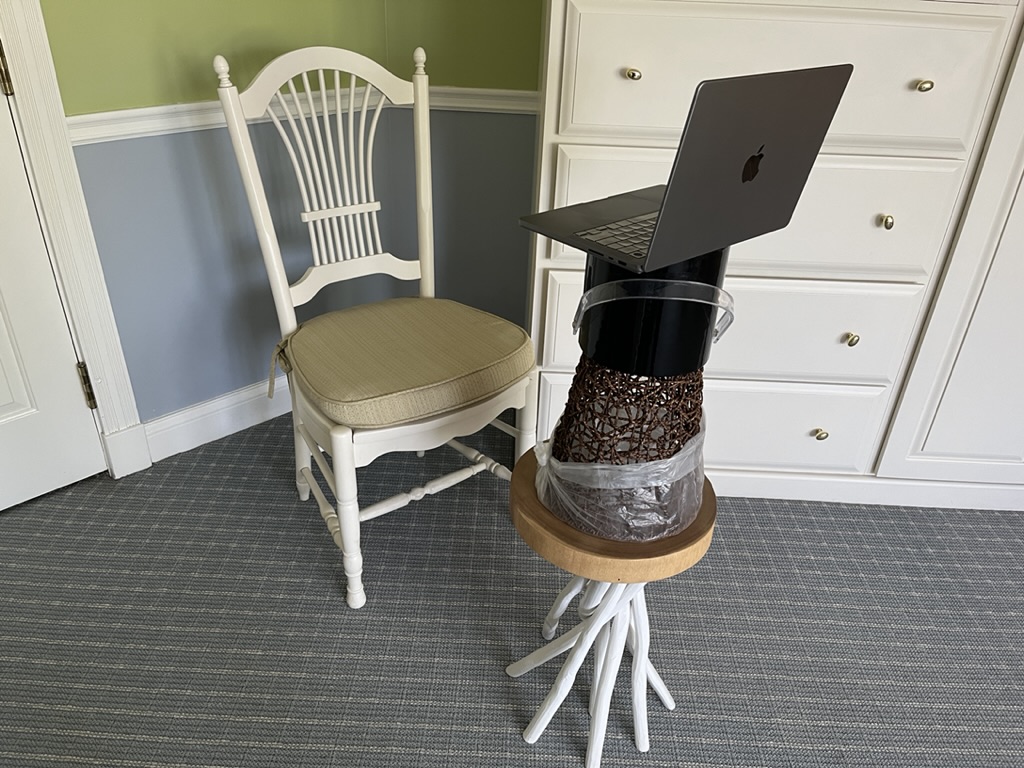 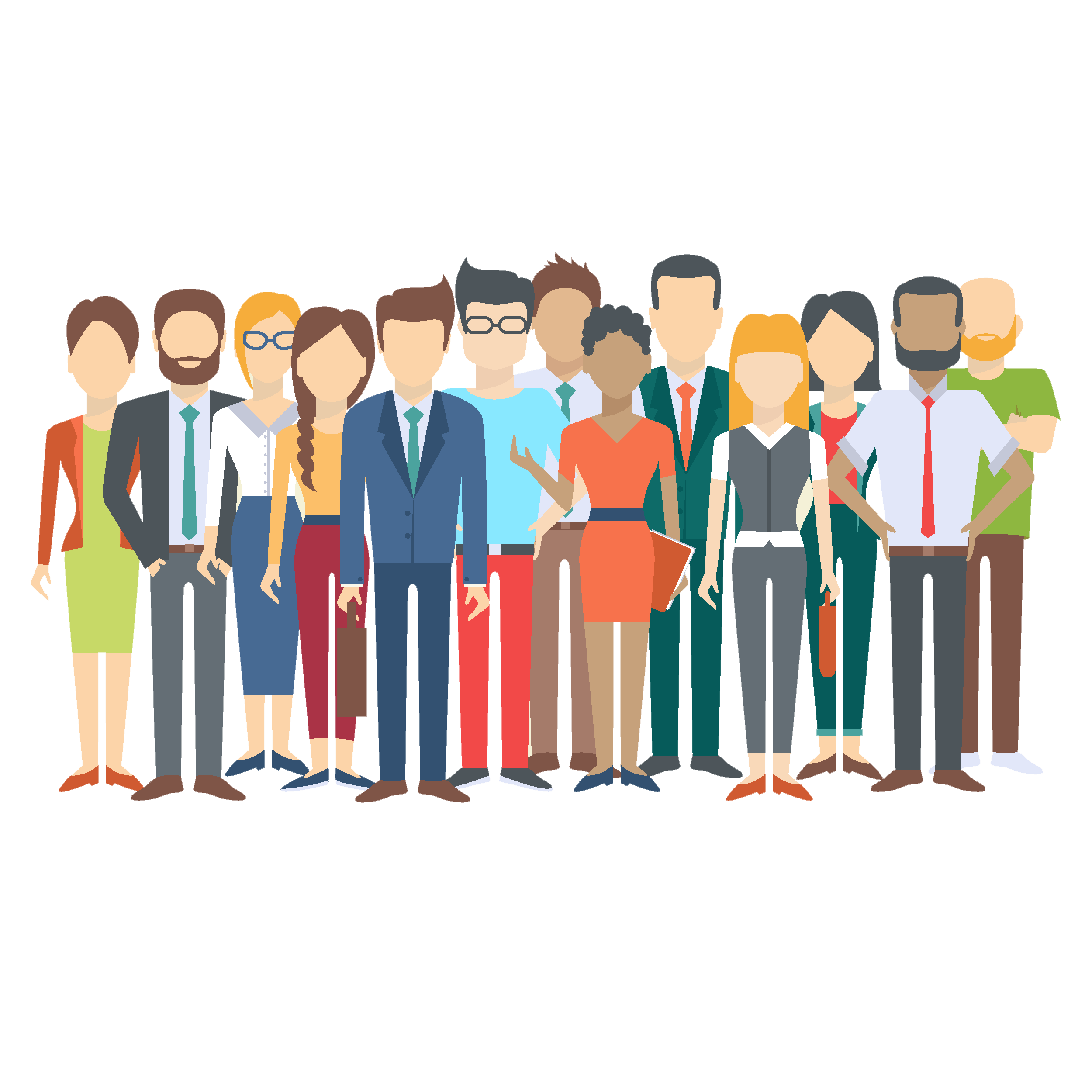 1. Credibility
Appearance
Body Language
Voice
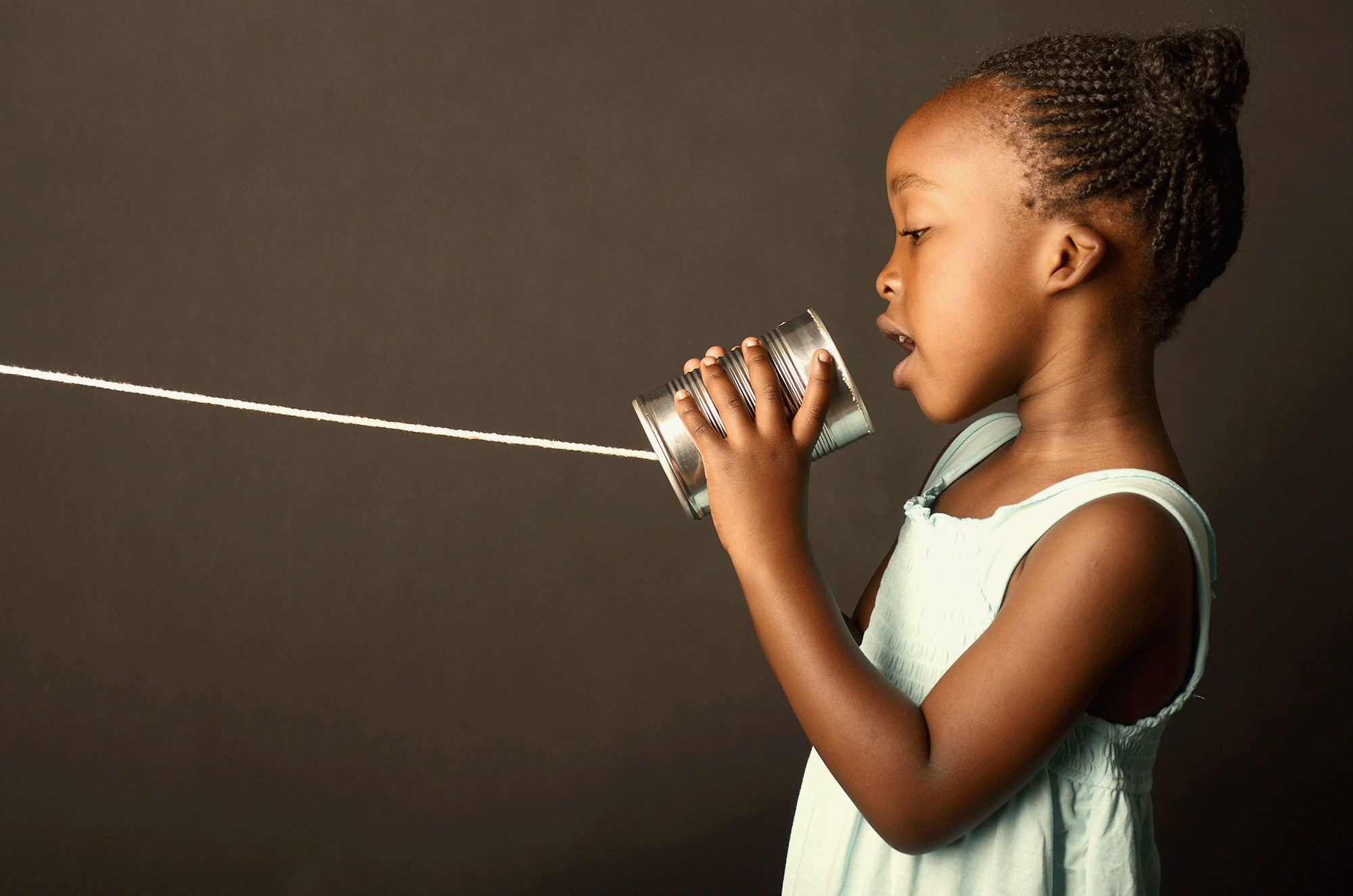 2. Connection
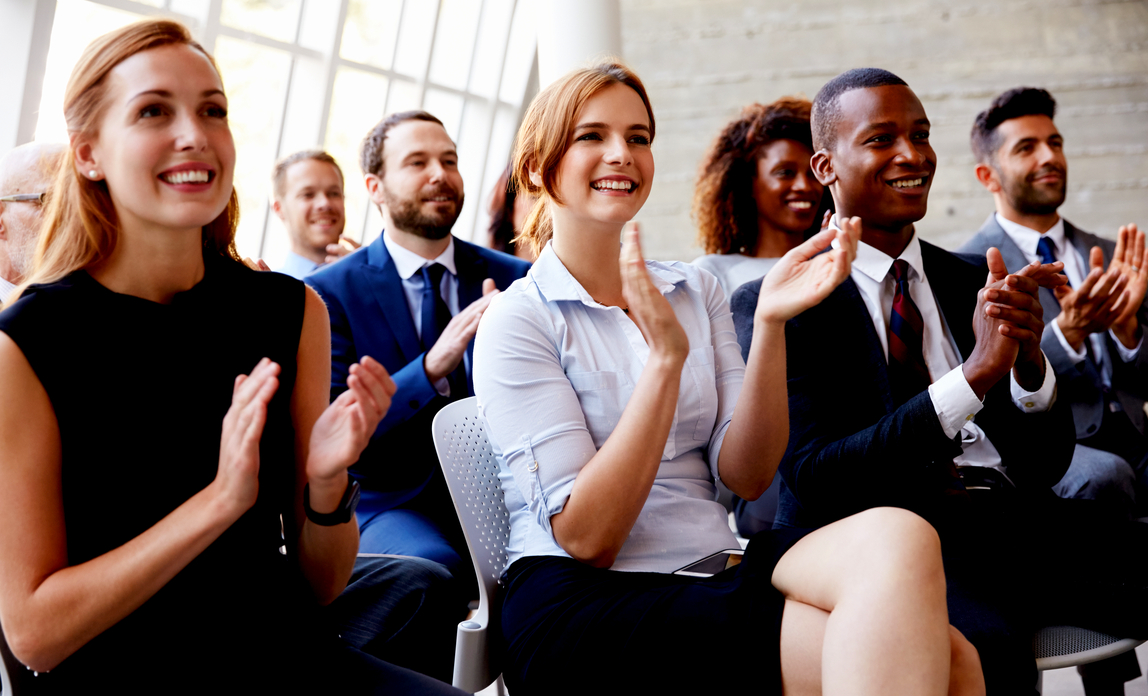 Power Point
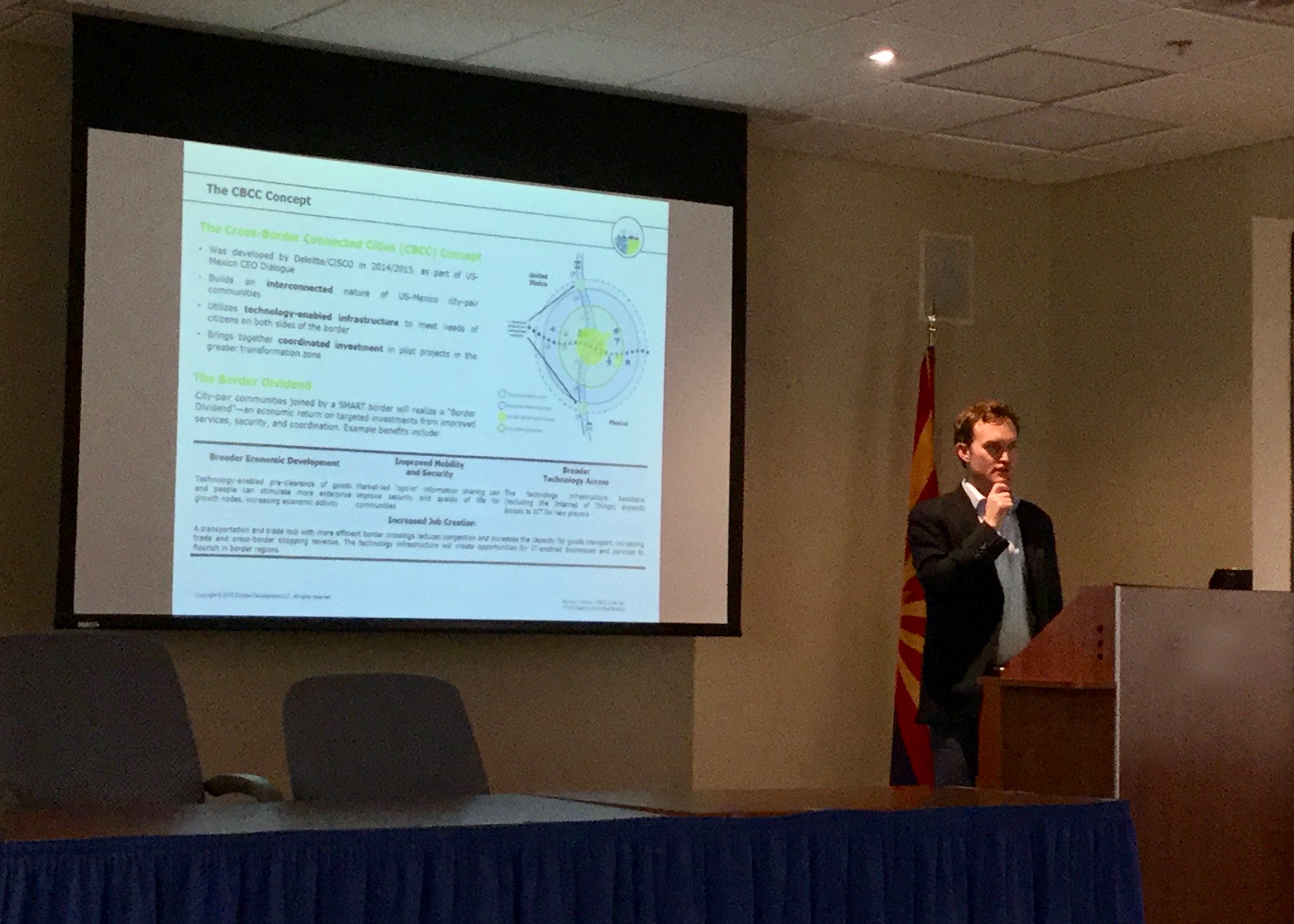 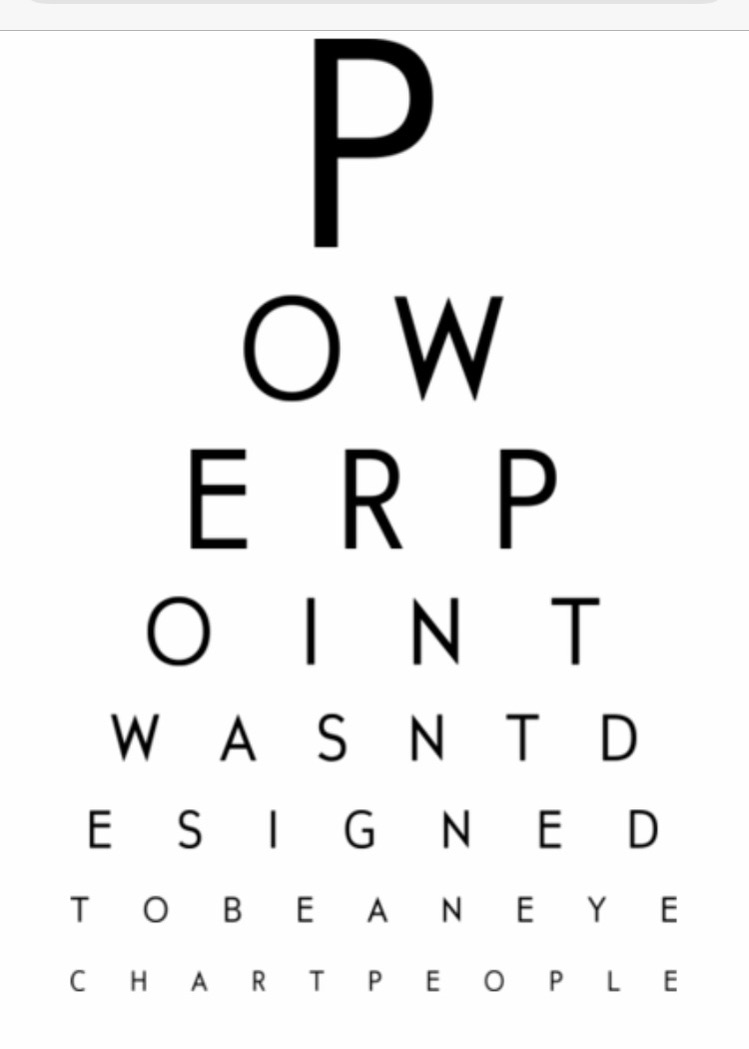 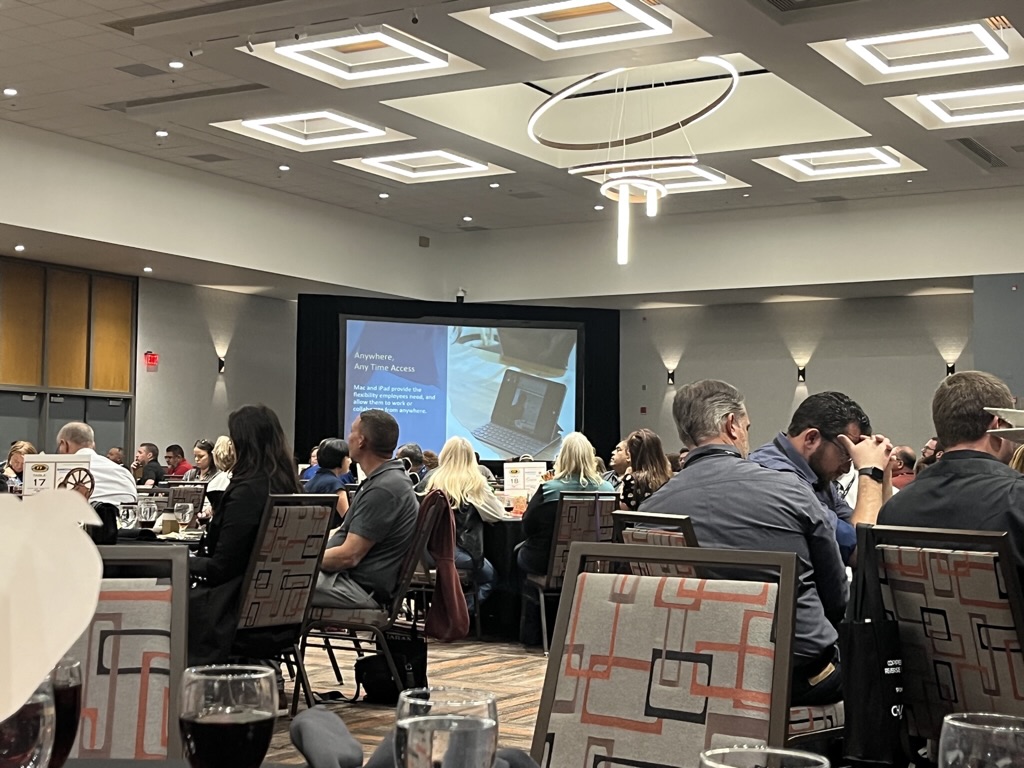 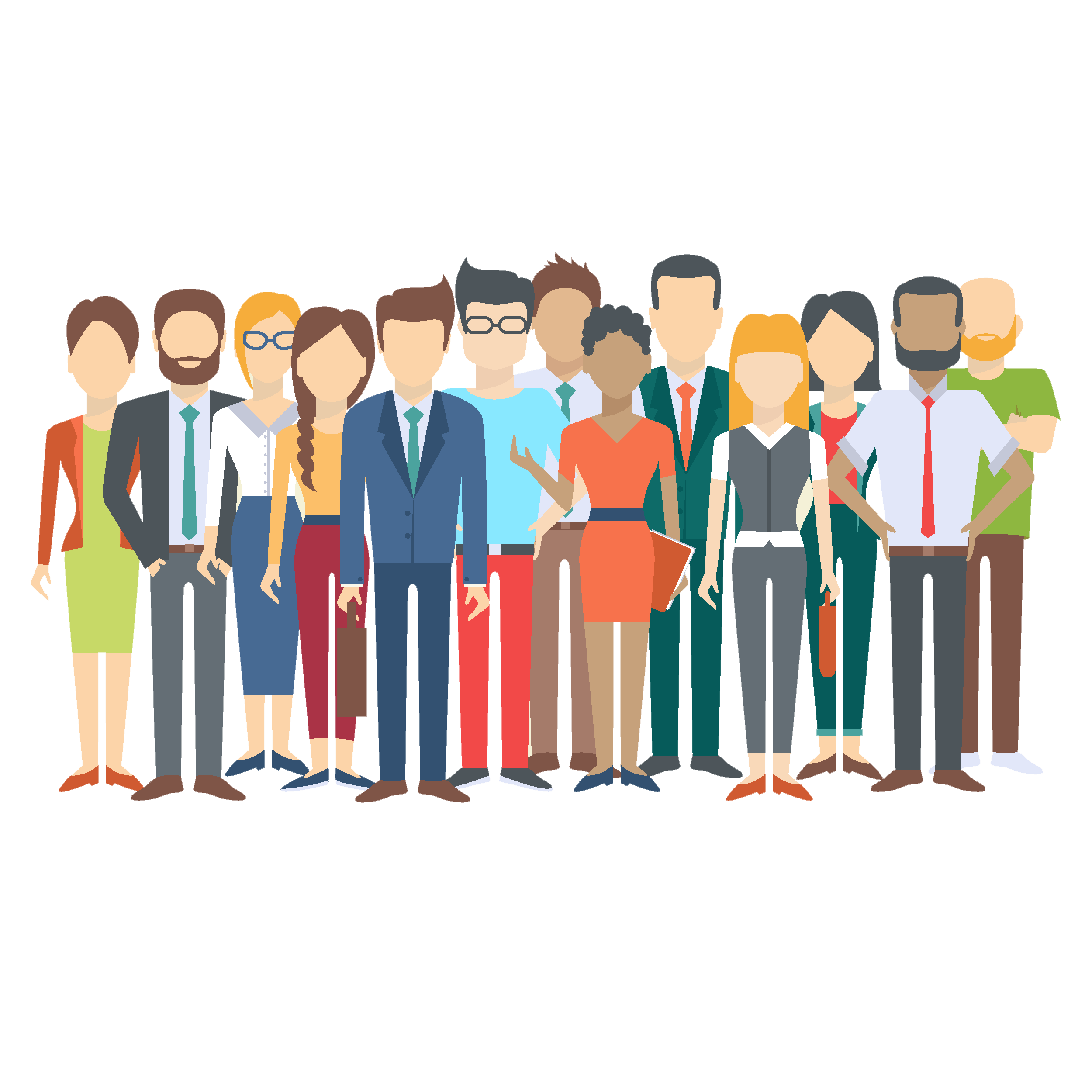 1. Credibility
Appearance
Body Language
Voice
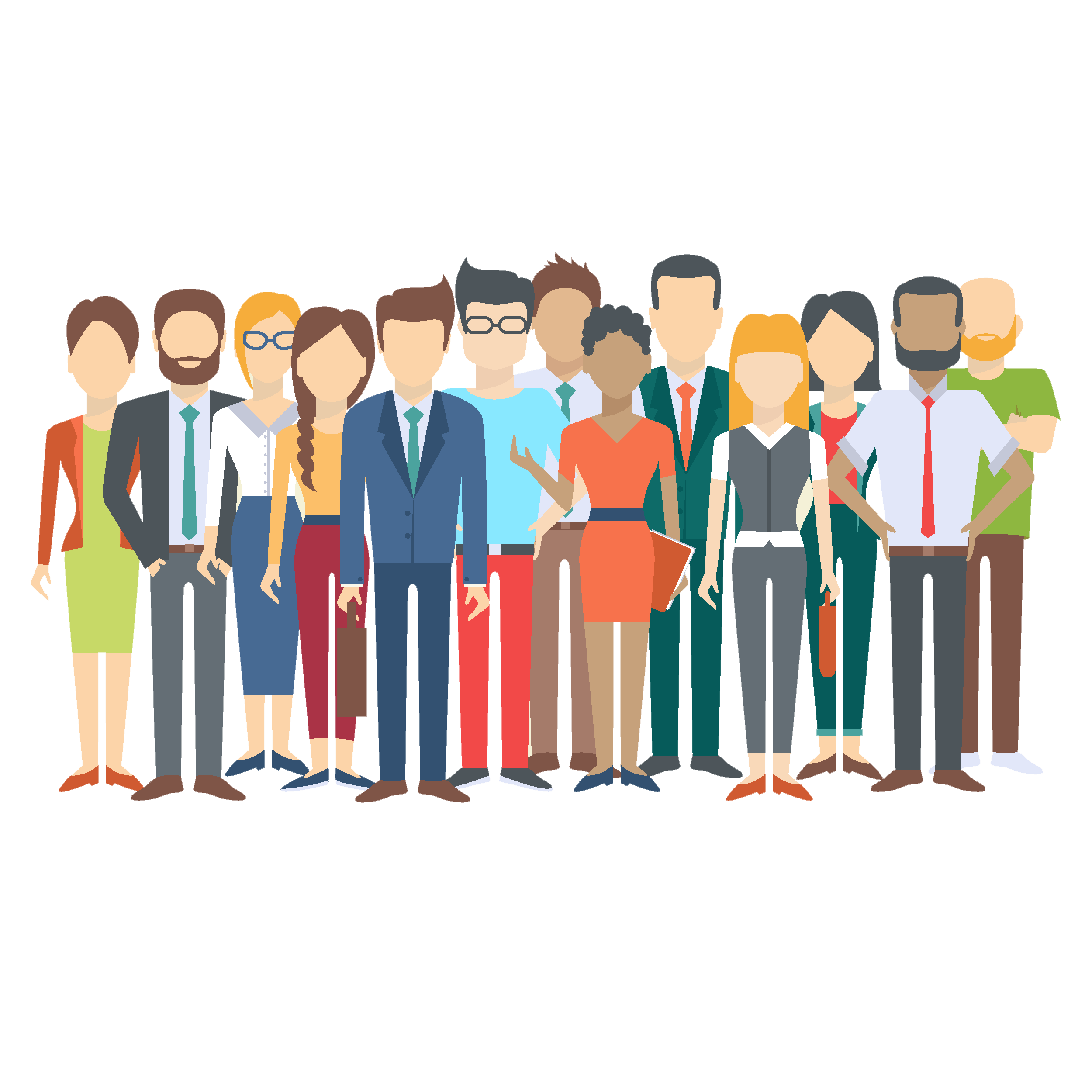 1. Credibility
Credibility is based on many more factors than just background and education. It comes through in other ways that are important to think about such as those listed below:
Appearance
Presenters are judged on their appearance such as hair, clothing, etc. which can impact the outcome of an interaction.
Body Language
How one stands or appears on camera when communicating can send a message to the audience about the presenter’s level of confidence and investment in the subject matter.
Voice
It’s nearly impossible to fake passion or enthusiasm; the client can almost always tell. So, it’s important to find the information that resonates with you as a presenter in order to convey it to the audience in the most authentic way.
What’s in a Message?
Voice
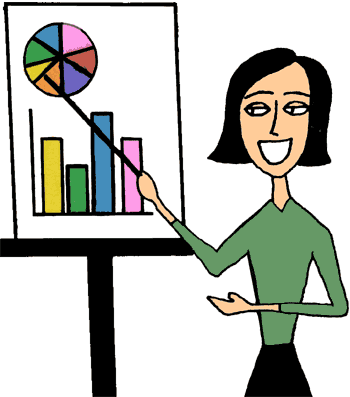 Body Langauge
Words
What’s in a Message?
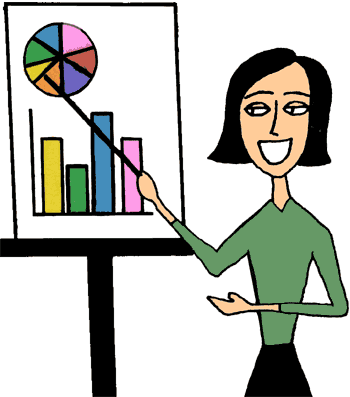 Voice
Body Language
Words
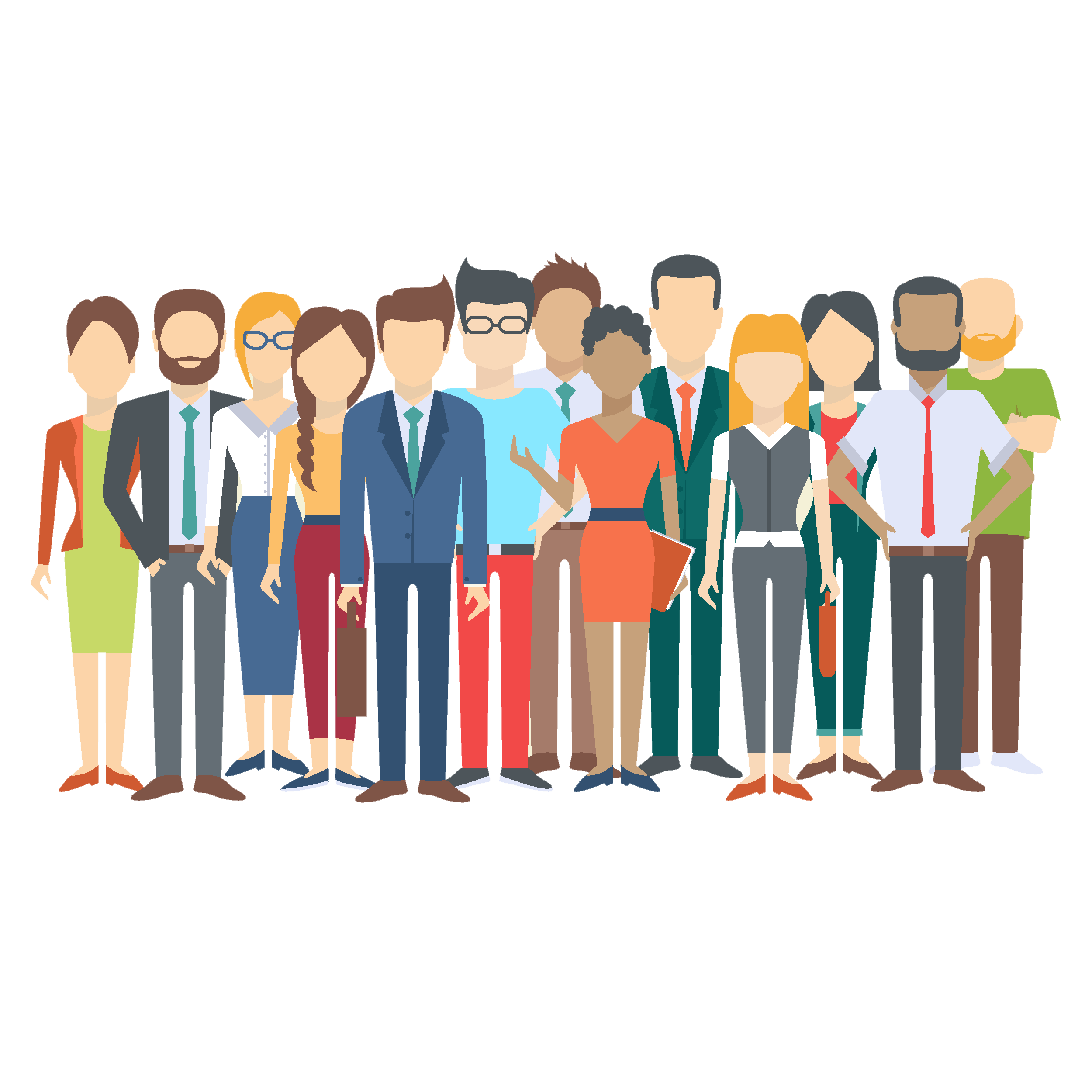 3 Keys to
Effective Presenting
1. Credibility
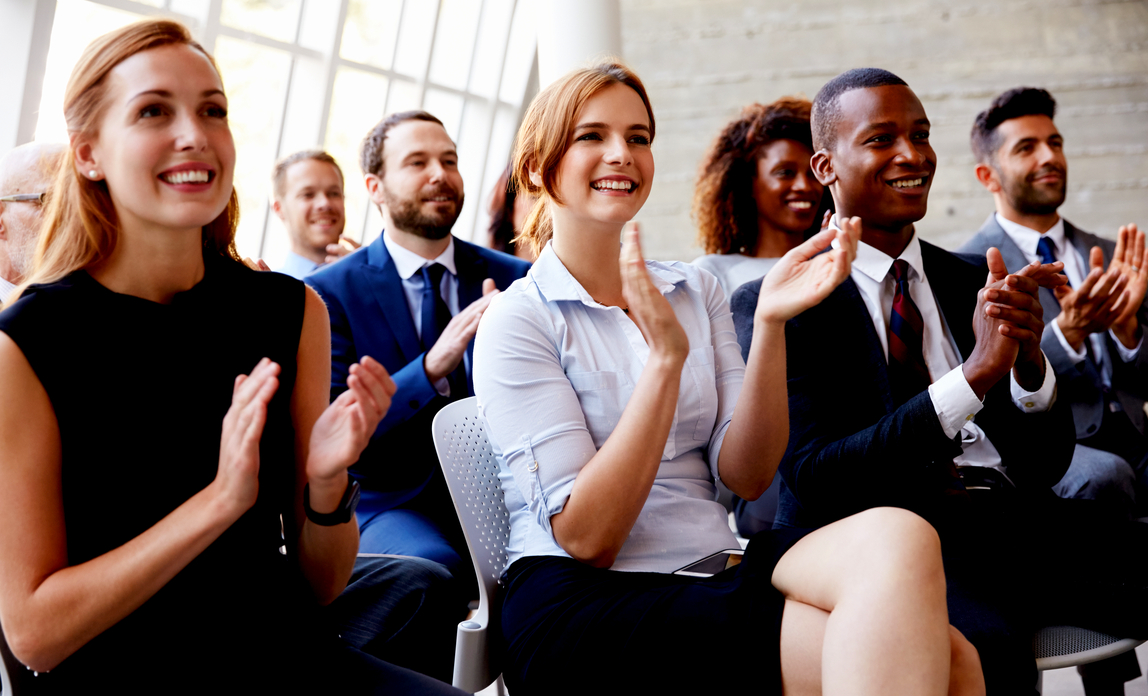 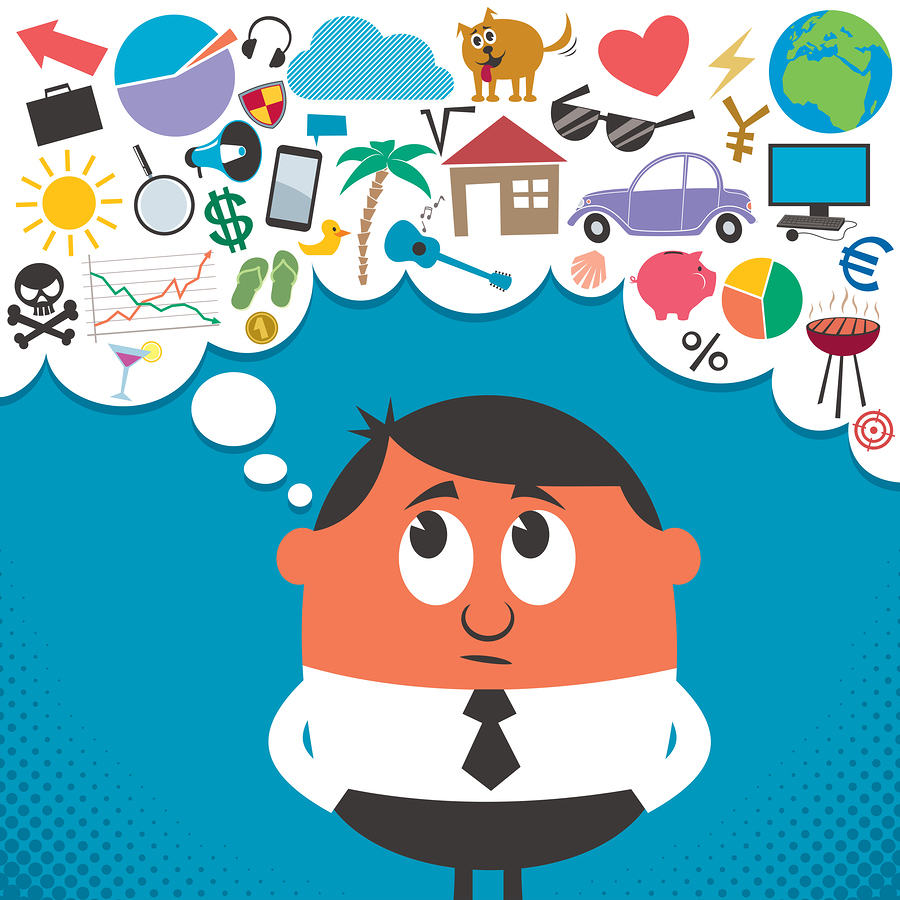 3. Construction
2. Connection
3. Construction
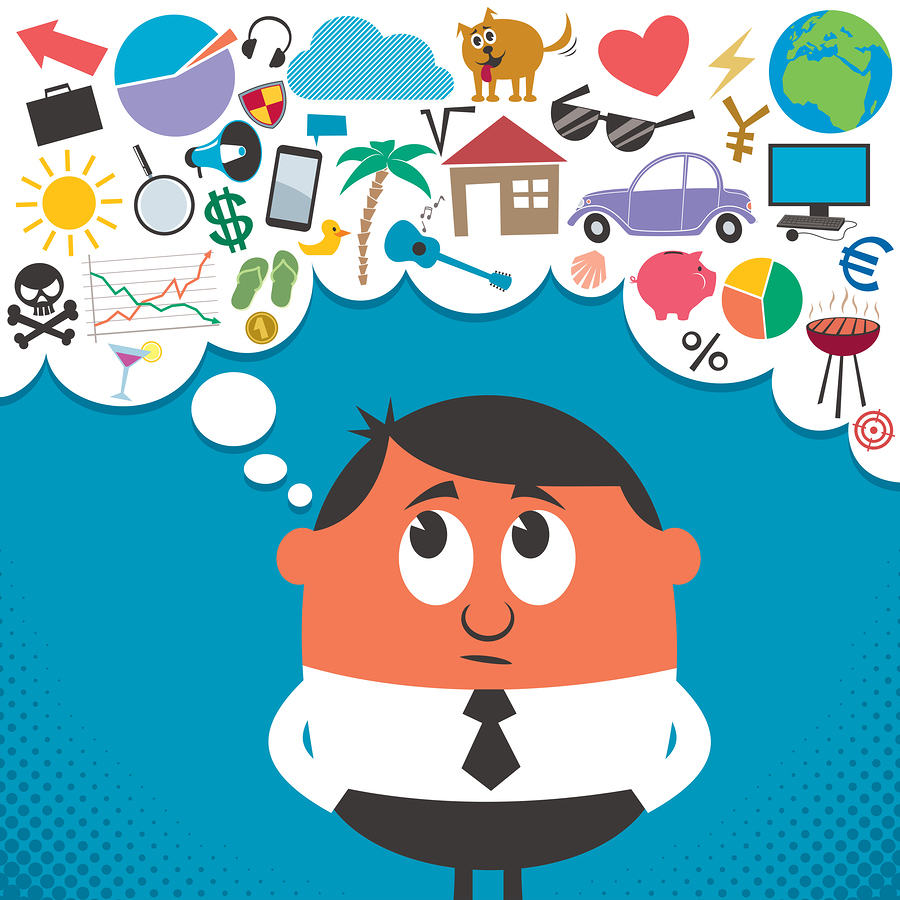 How do you “Enter” the Communication?
Distinguished Communications®
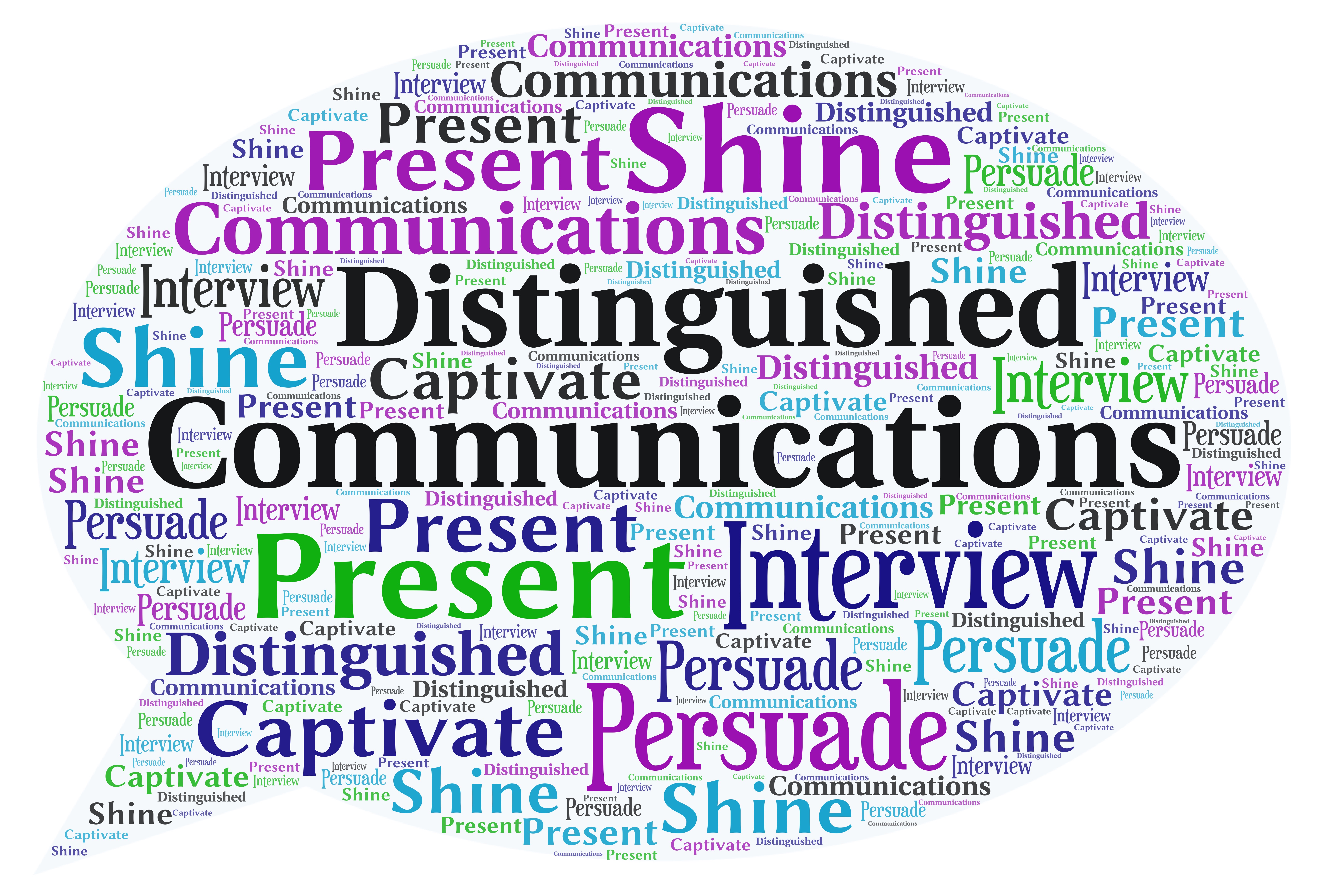 How to Make a Winning Presentation
Presented by: 
Deborah Ostreicher
Distinguished Communications


August 24, 2023
www.DistinguishedComm.com
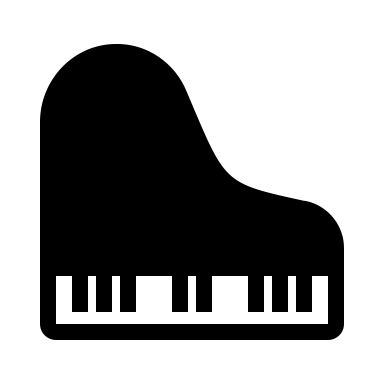 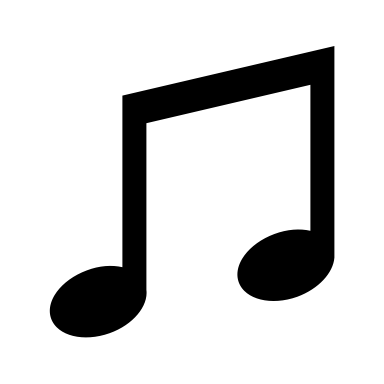 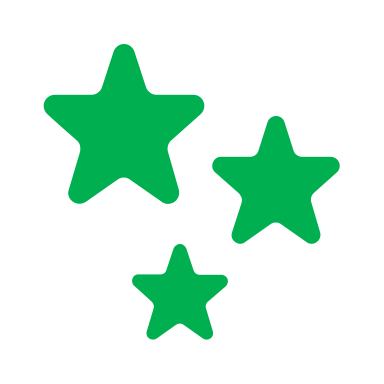 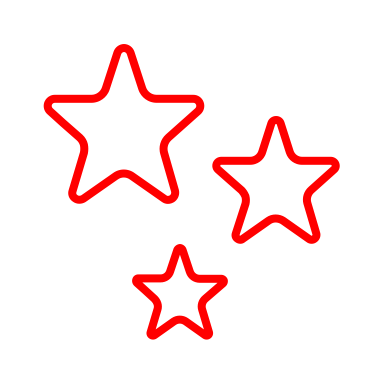 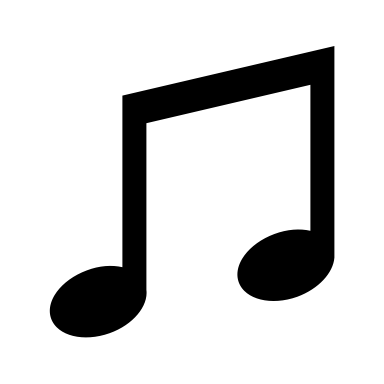 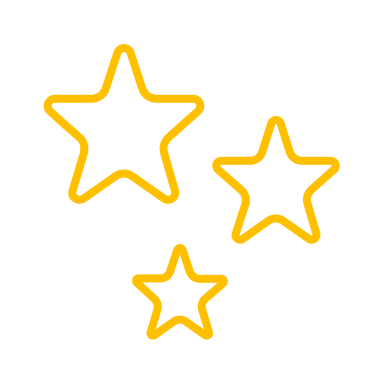 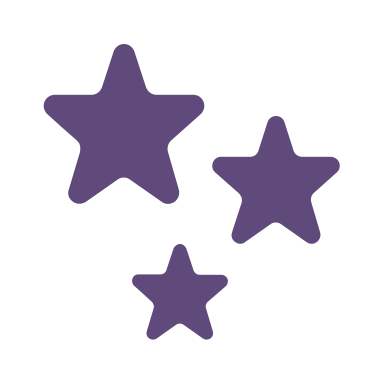 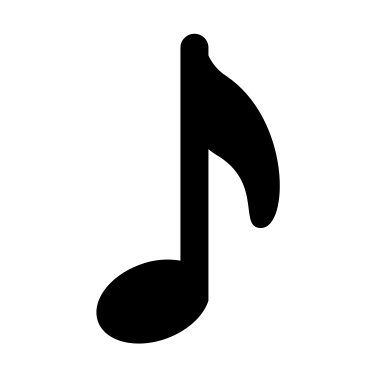 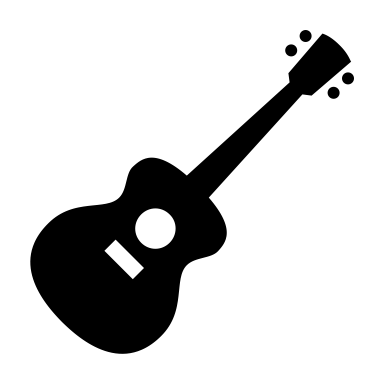 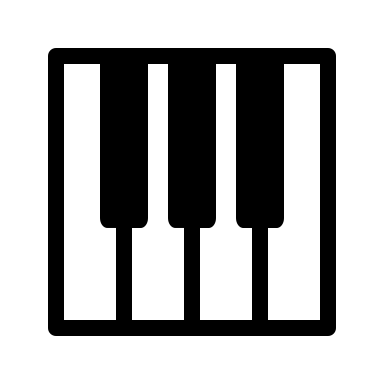 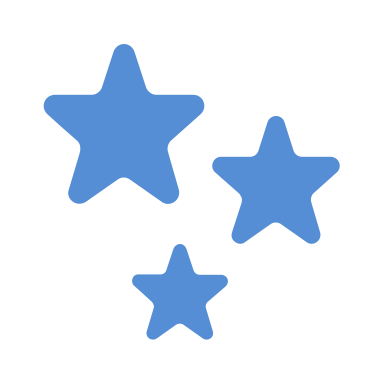 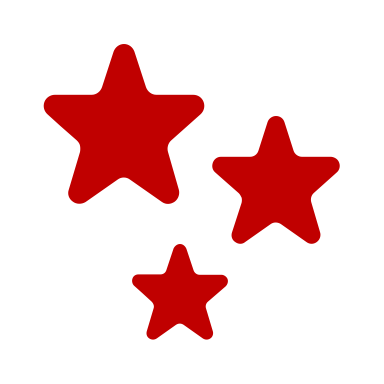 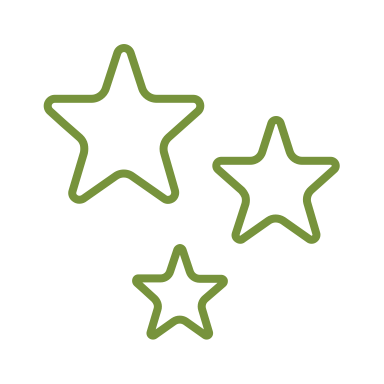 [Speaker Notes: We all know a bunch of words. (random notes)
Some people are really easy to follow when they speak (slow scale)  You know exactly where they are going and you don’t have to work to understand.
Others….not only doesn’t it make sense (random) but it can be painful (minor chords)
Just like musical notes]
3. Construction
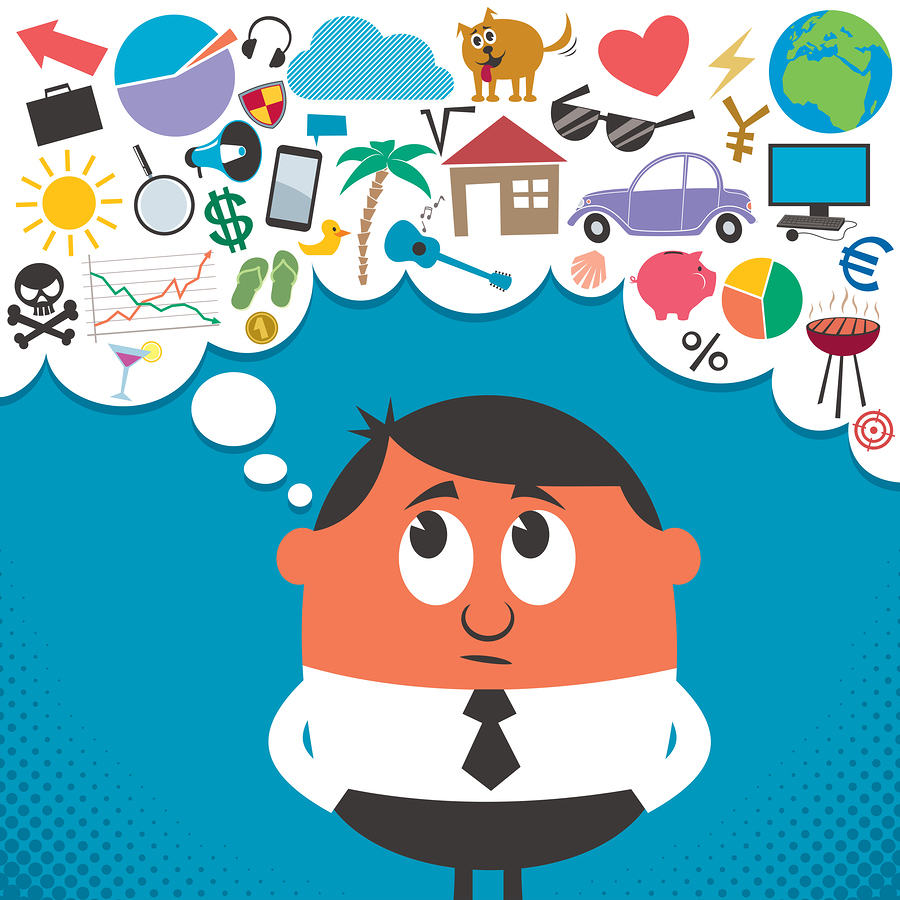 Use the rule of 3
Enter
Enlighten
Distinguished Communications®
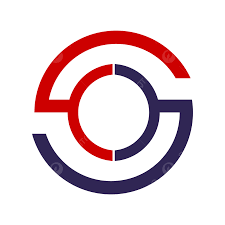 Eligible Activity
Assisting persons who are experiencing or At risk of homelessness, including, but not limited to:
–Rapid rehousing or rental assistance
–Supportive services and case management services that allow people to obtain and retain housing
–Operating costs for navigation centers
–Development of navigation centers
–Construction, rehabilitation, or preservation of permanent or transitional rental housing 
Note: 
At least 10% of the units in the project have to be restricted to tenants who are homeless or at risk of homelessness
homeless providers are not required to be a co-applicant, but they are permitted to be
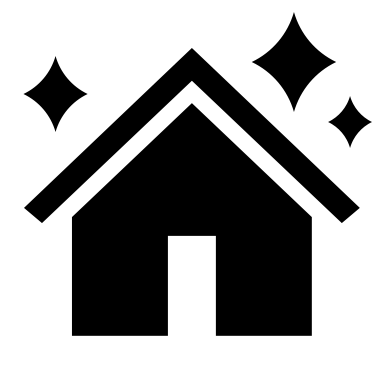 Housing Department
[Speaker Notes: Please note that homeless providers are not required to be a co-applicant, but they are permitted to be.  If the local government is not developing the navigation centers themselves and they apply without the owner of the property, then the required supporting documentation will not be in the name of the local government and will not be acceptable.]
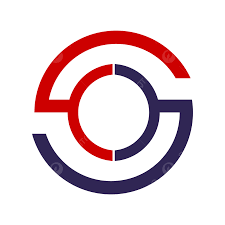 Eligible Activity
Assisting persons who are experiencing or At risk of homelessness, including, but not limited to:
–Rapid rehousing or rental assistance
–Supportive services and case management services that allow people to obtain and retain housing
–Operating costs for navigation centers
–Development of navigation centers
–Construction, rehabilitation, or preservation of permanent or transitional rental housing 
Note: 
At least 10% of the units in the project have to be restricted to tenants who are homeless or at risk of homelessness
Homeless providers are not required to be a co-applicant, but they are permitted to be
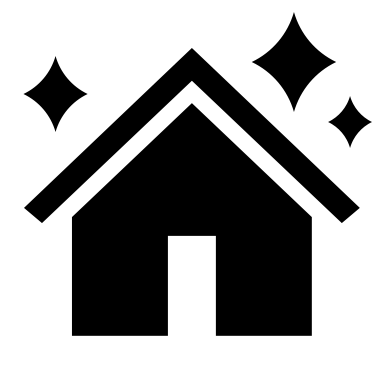 Housing Department
[Speaker Notes: Please note that homeless providers are not required to be a co-applicant, but they are permitted to be.  If the local government is not developing the navigation centers themselves and they apply without the owner of the property, then the required supporting documentation will not be in the name of the local government and will not be acceptable.]
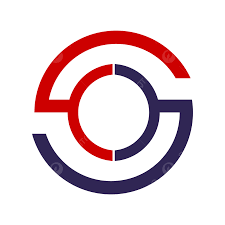 Eligible Activity

For people currently or at risk of homelessness: 
Rapid rehousing or rental assistance
Services to obtain and retain housing
Ops and devel. costs for nav centers
Construction, rehab., preservation of permanent or transitional rental housing 

10% homeless or at risk of homelessness
Providers not required to be co-applicant
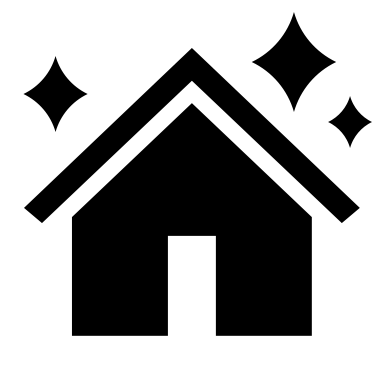 Housing Department
[Speaker Notes: Please note that homeless providers are not required to be a co-applicant, but they are permitted to be.  If the local government is not developing the navigation centers themselves and they apply without the owner of the property, then the required supporting documentation will not be in the name of the local government and will not be acceptable.]
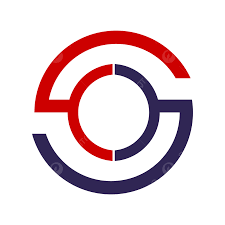 Eligible Activity
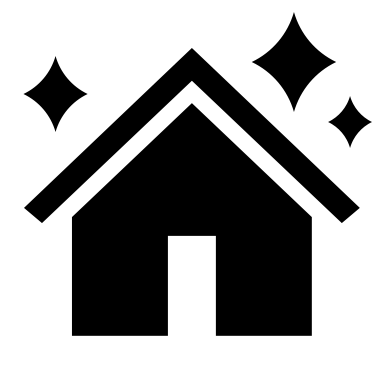 Housing Department
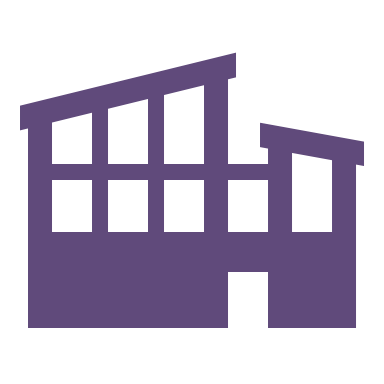 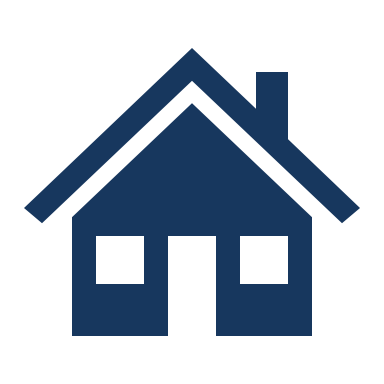 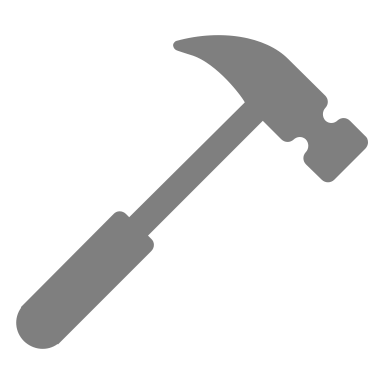 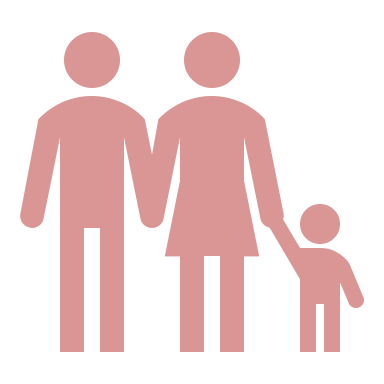 Nav. Ops. 
& Devel.
Rehousing
Rental
Const. Rehab. 
Preserve
Services: 
Obtain/Retain
[Speaker Notes: At risk of homelessness: 
Rapid rehousing or rental assistance
Services to obtain and retain housing
Ops and devel. costs for nav centers
Construction, rehab., preservation of permanent or transitional rental housing 


10% homeless or at risk of homelessness
Providers not required to be co-applicant]
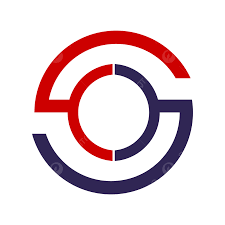 Eligible Activity
Assisting persons who are experiencing or At risk of homelessness, including, but not limited to:
–Rapid rehousing or rental assistance
–Supportive services and case management services that allow people to obtain and retain housing
–Operating costs for navigation centers
–Development of navigation centers
–Construction, rehabilitation, or preservation of permanent or transitional rental housing 
Note: 
At least 10% of the units in the project have to be restricted to tenants who are homeless or at risk of homelessness
homeless providers are not required to be a co-applicant, but they are permitted to be
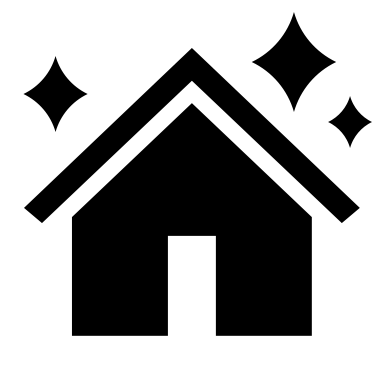 Housing Department
[Speaker Notes: Please note that homeless providers are not required to be a co-applicant, but they are permitted to be.  If the local government is not developing the navigation centers themselves and they apply without the owner of the property, then the required supporting documentation will not be in the name of the local government and will not be acceptable.]
3. Construction
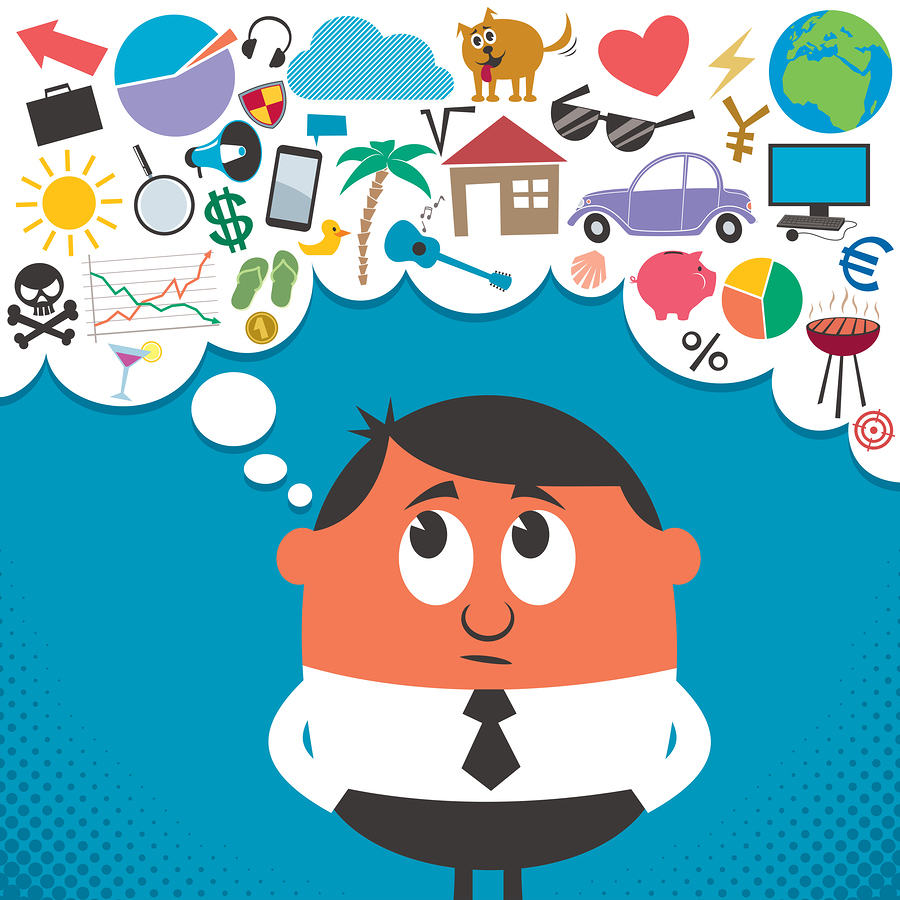 Enter
Exit
Enlighten
Distinguished Communications®
Questions?
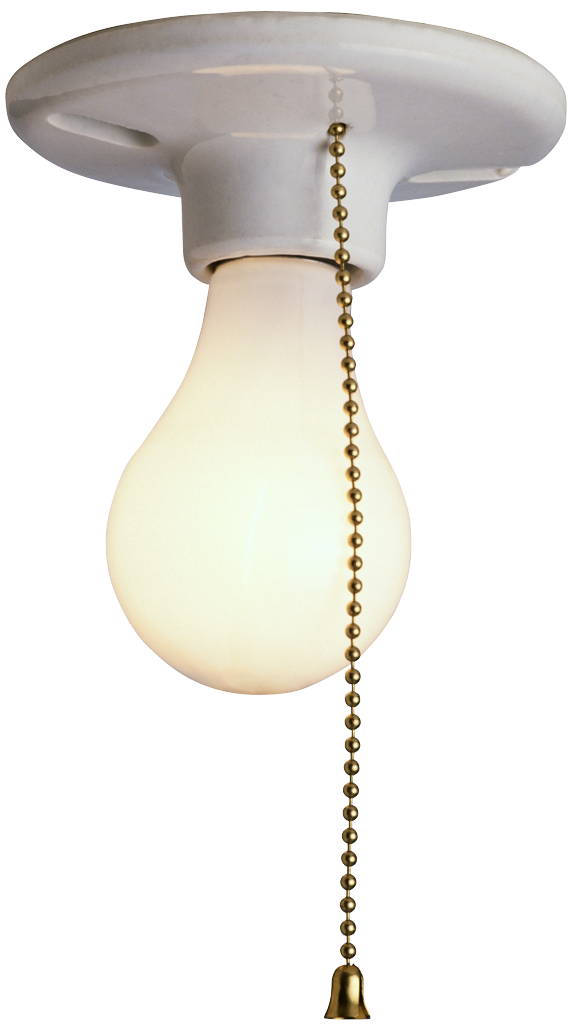 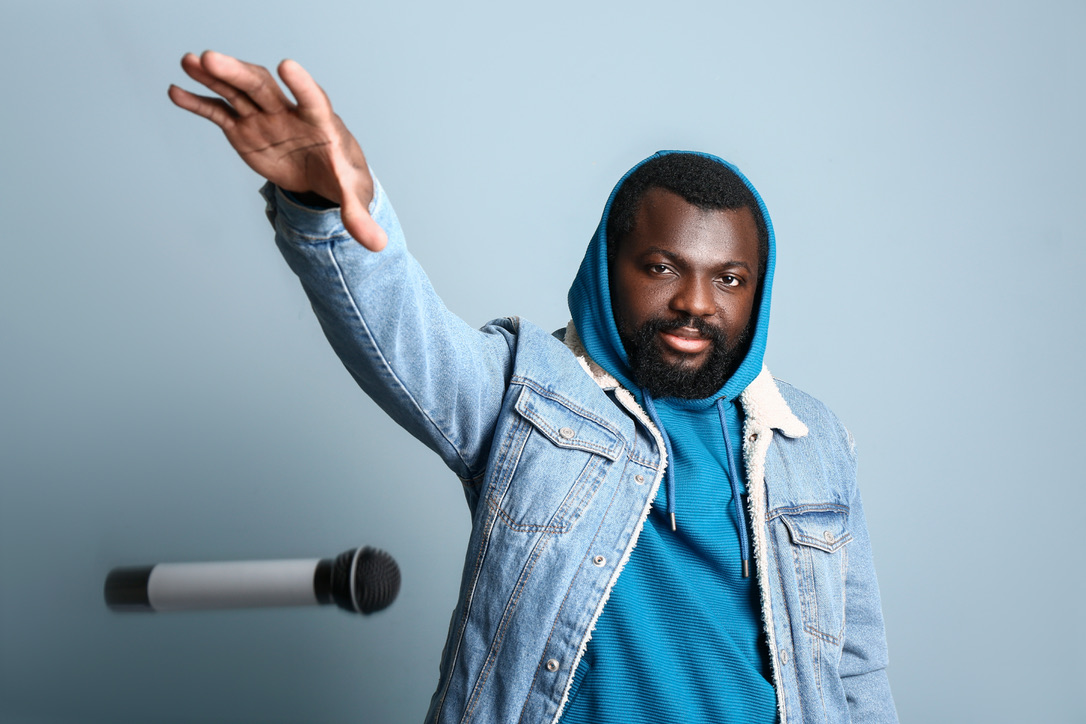 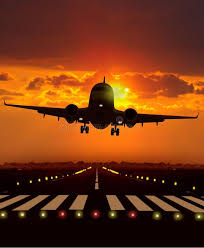 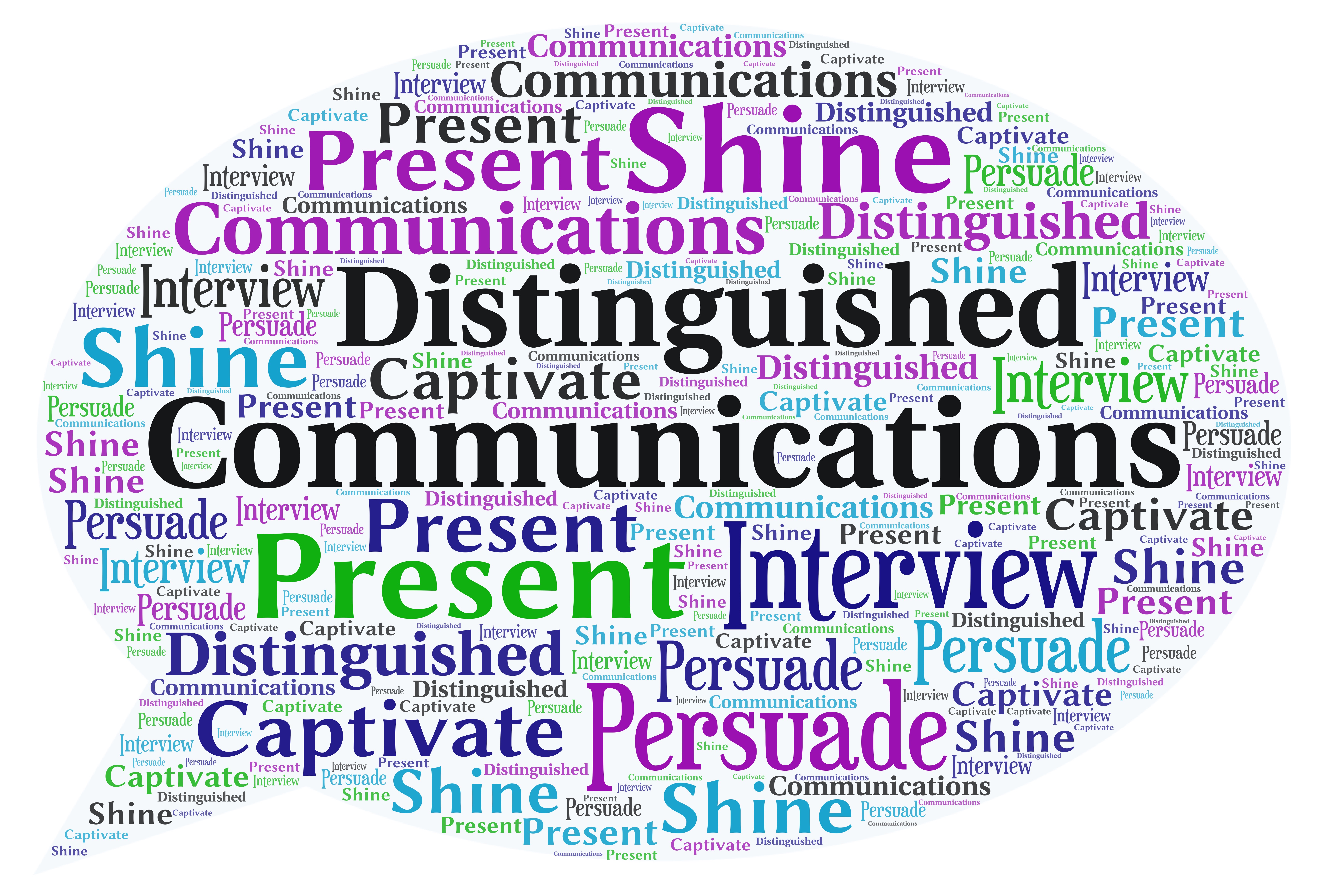 www.DistinguishedComm.com
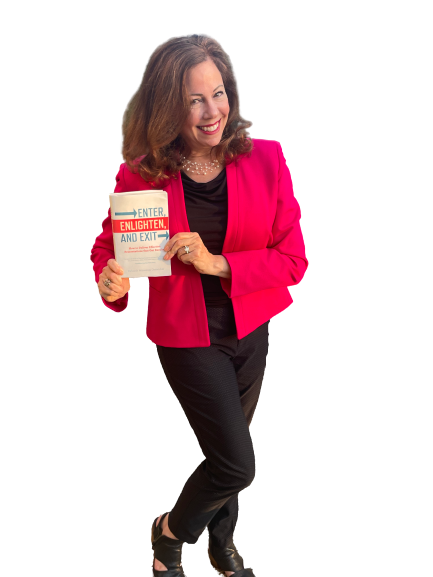 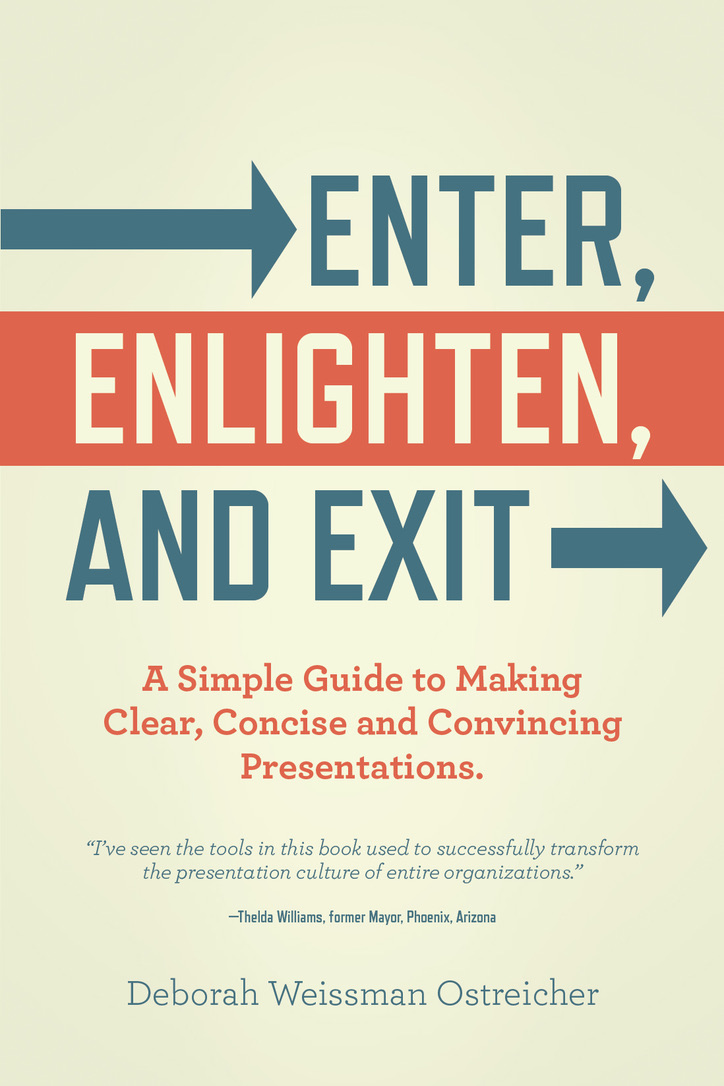 $30 in stores

$15 here today!
Venmo: @DistinguishedComm
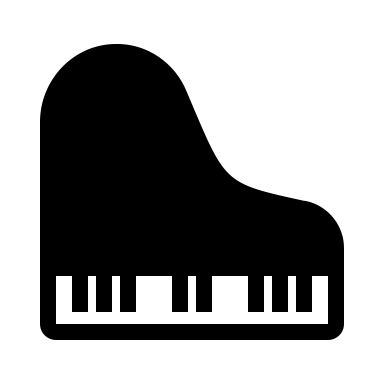 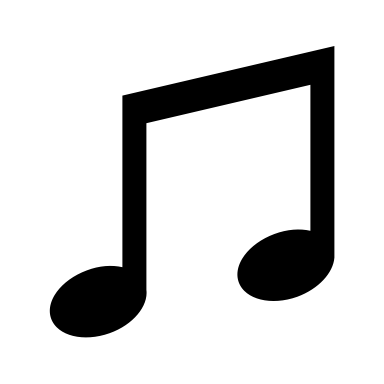 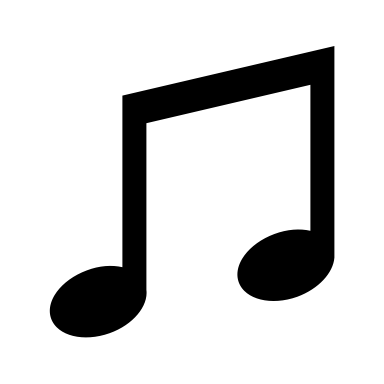 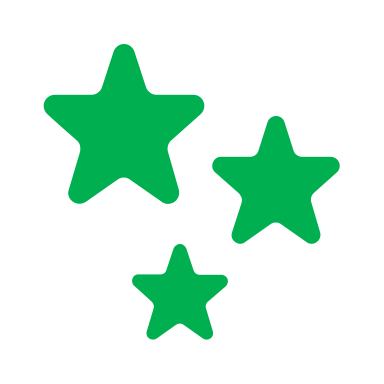 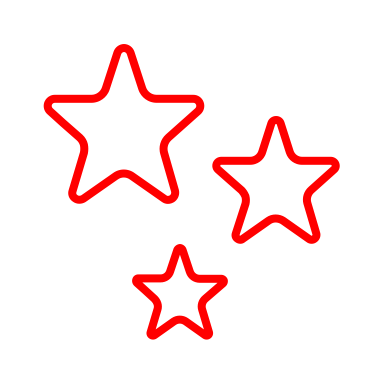 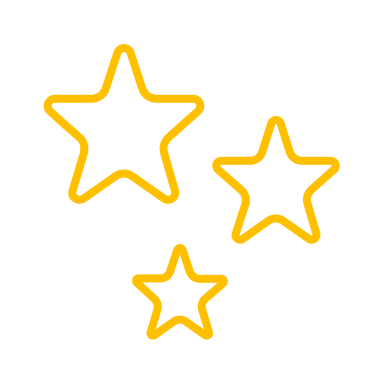 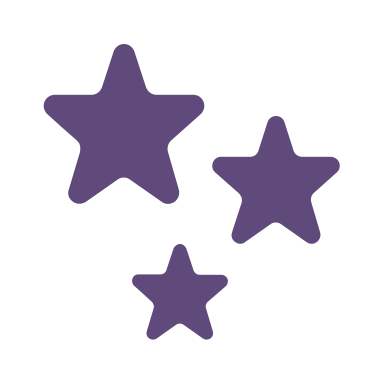 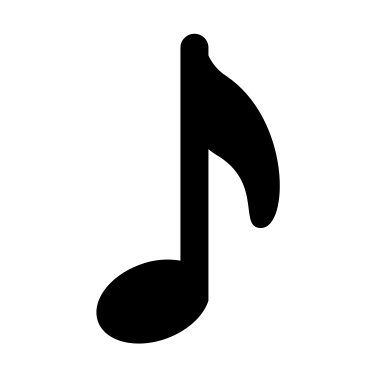 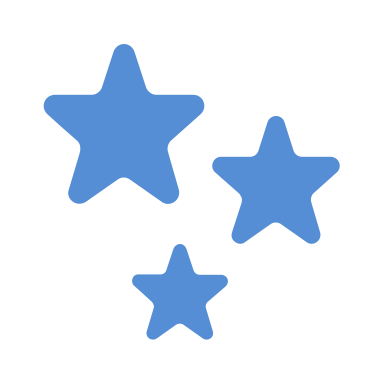 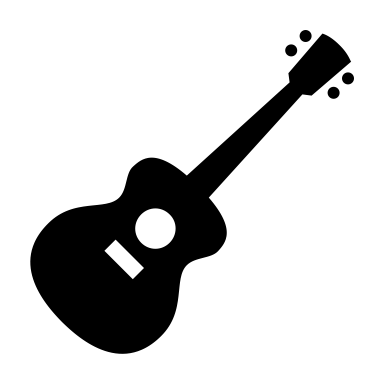 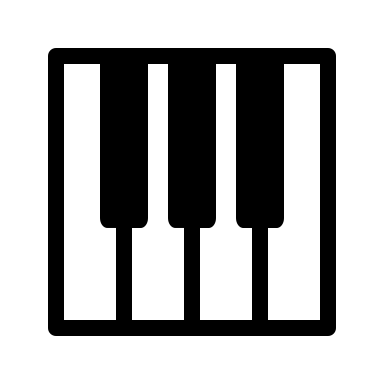 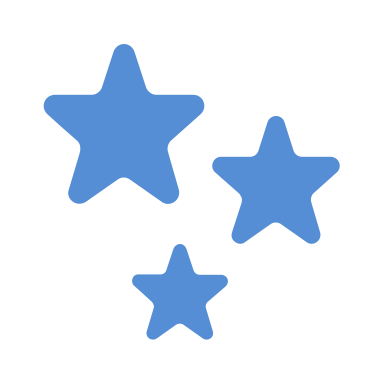 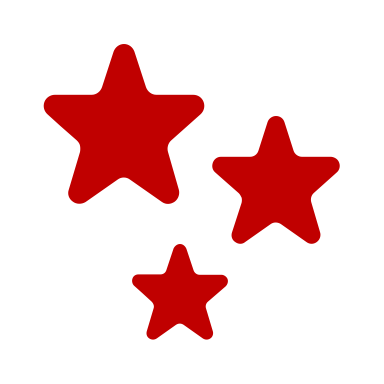 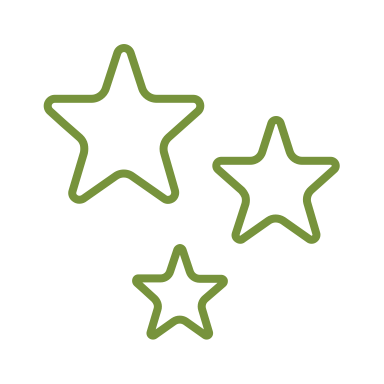 [Speaker Notes: We all know a bunch of words. (random notes)
Some people are really easy to follow when they speak (slow scale)  You know exactly where they are going and you don’t have to work to understand.
Others….not only doesn’t it make sense (random) but it can be painful (minor chords)
When it comes to putting together an important message, how can we thoughtfully compose it so that it’s effective and easy for the listener to understand their melody.]
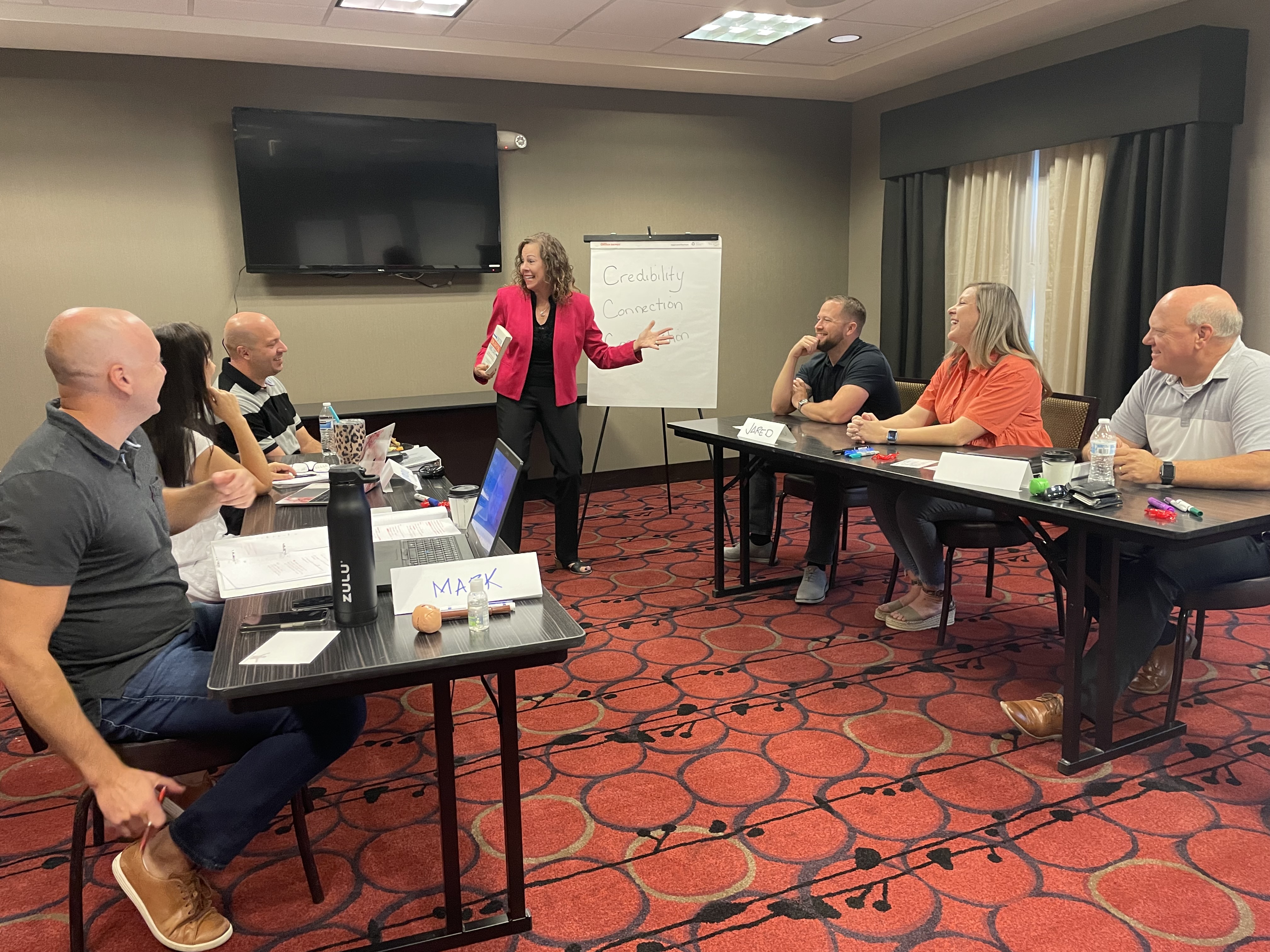 Presentation Boot Camp ~ Phoenix
Sept. 14-15, 2023
Or in your office, 
at your convenience!
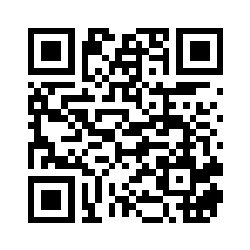 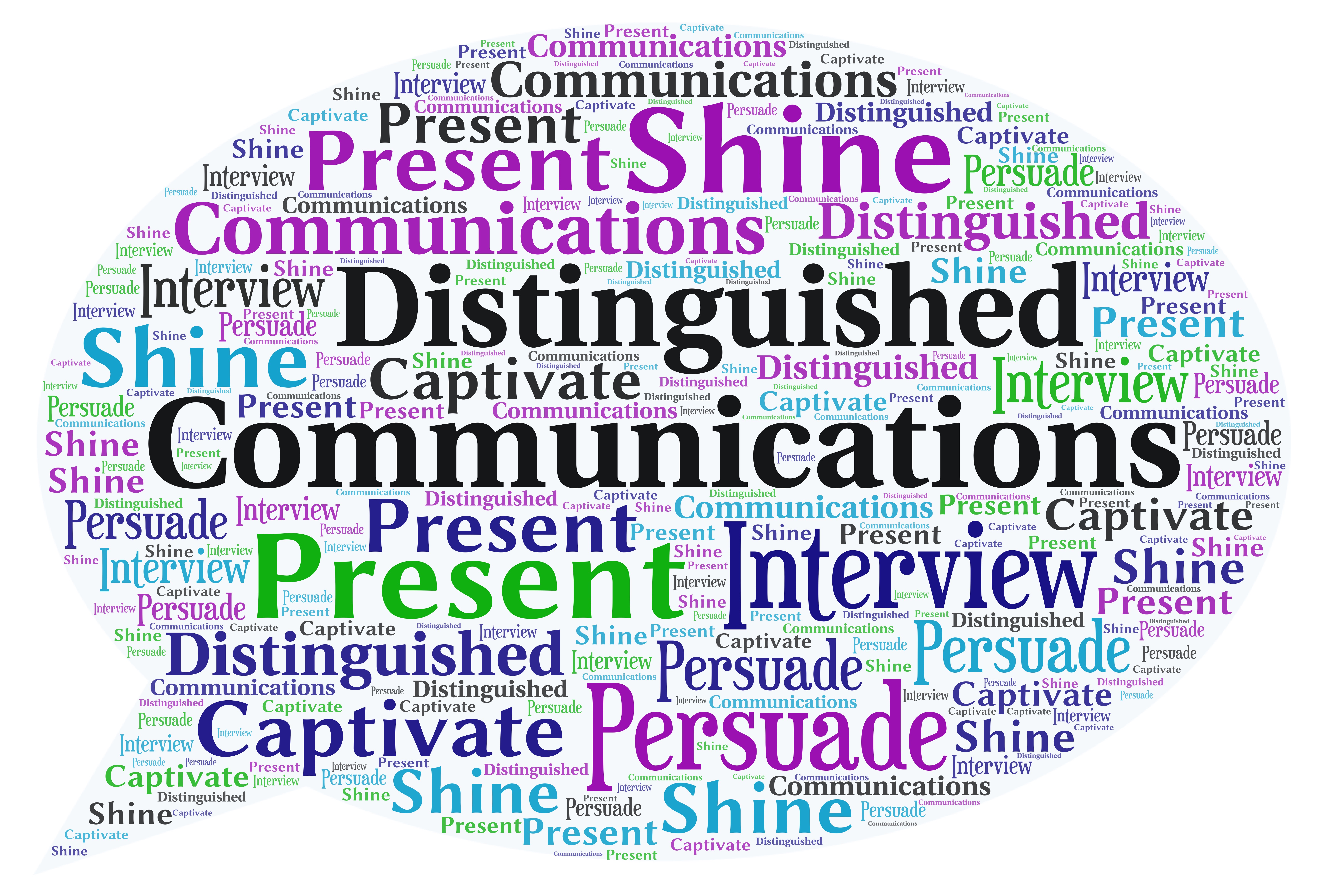 www.DistinguishedComm.com
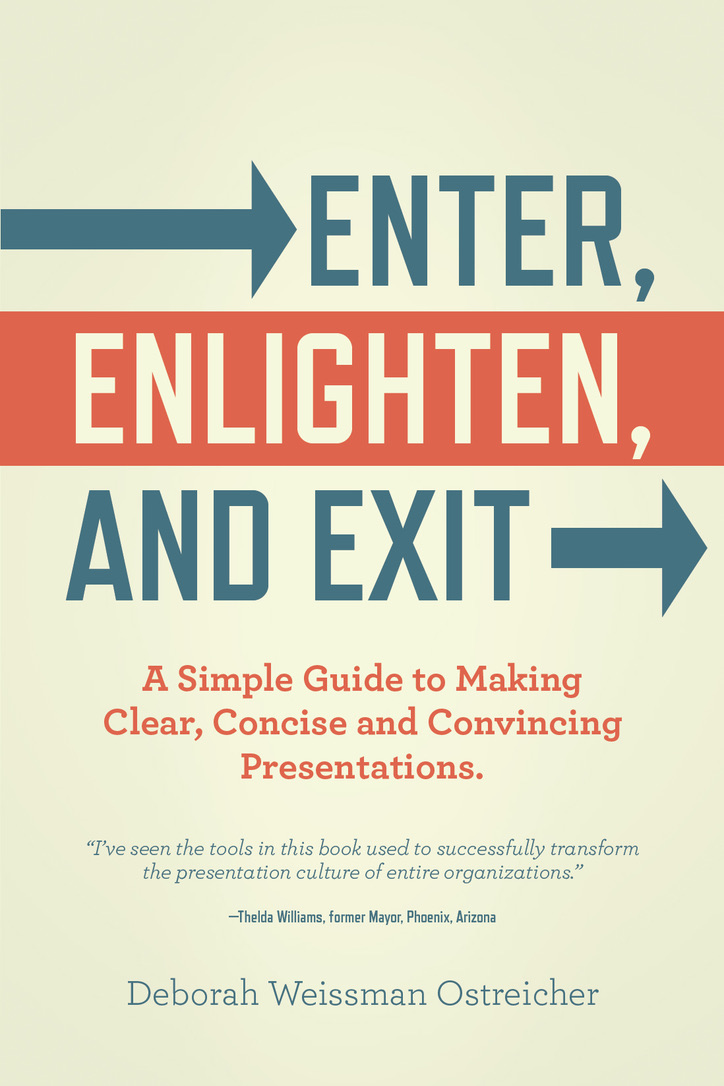